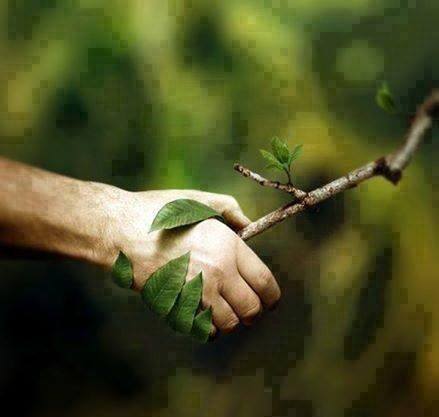 “OJALÁ QUE PRONTO NOS RECONCILIEMOS Y PODAMOS VIVIR EN ARMONÍA CON NUESTRA MADRE NATURALEZA…”
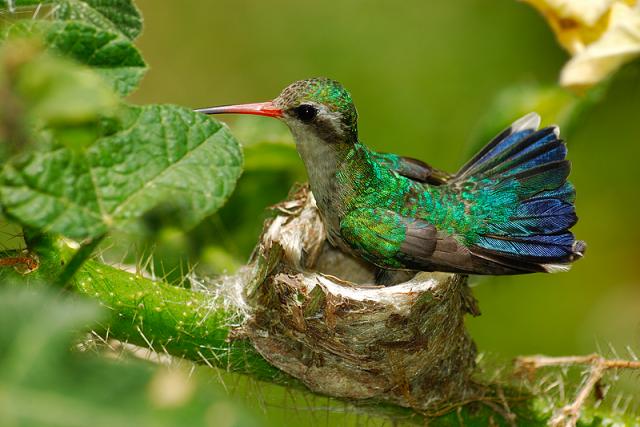 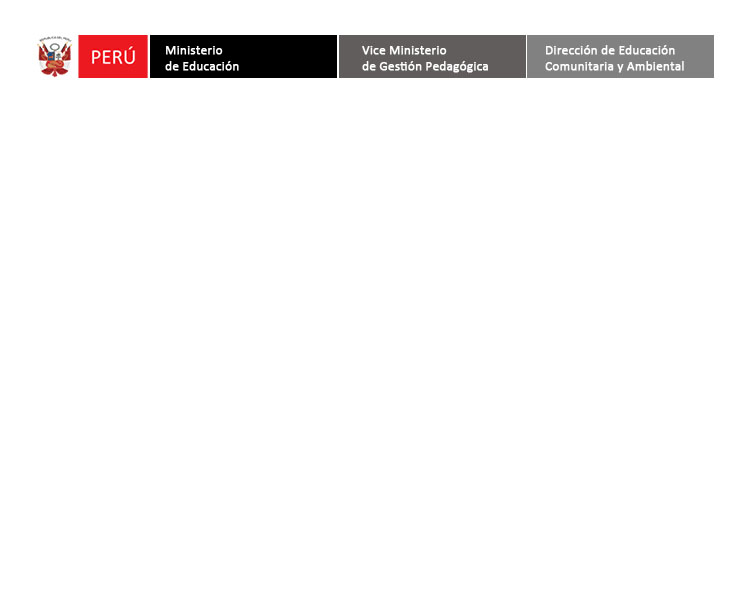 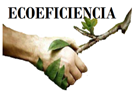 "Año de la Consolidación del Mar de Grau""Decenio de las Personas con Discapacidad en el Perú 2007 - 2016"
“SEAMOS UNA INSTITUCIÓN EDUCATIVA DE ENFOQUE AMBIENTAL CON LOGRO DESTACADO”
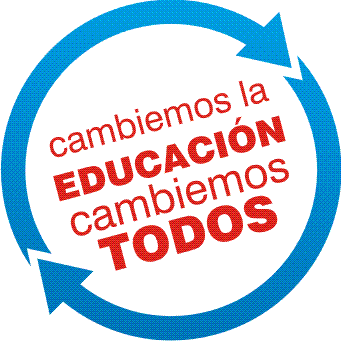 Prof. Yolanda Salazar Silvera.
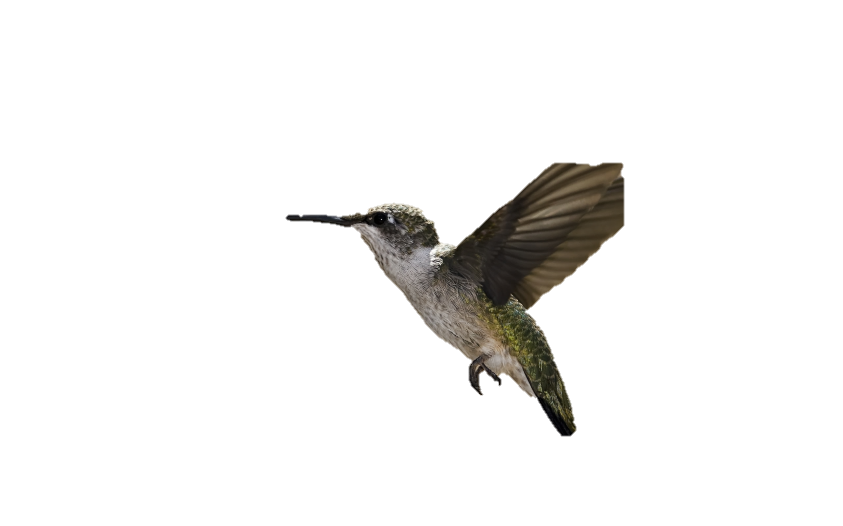 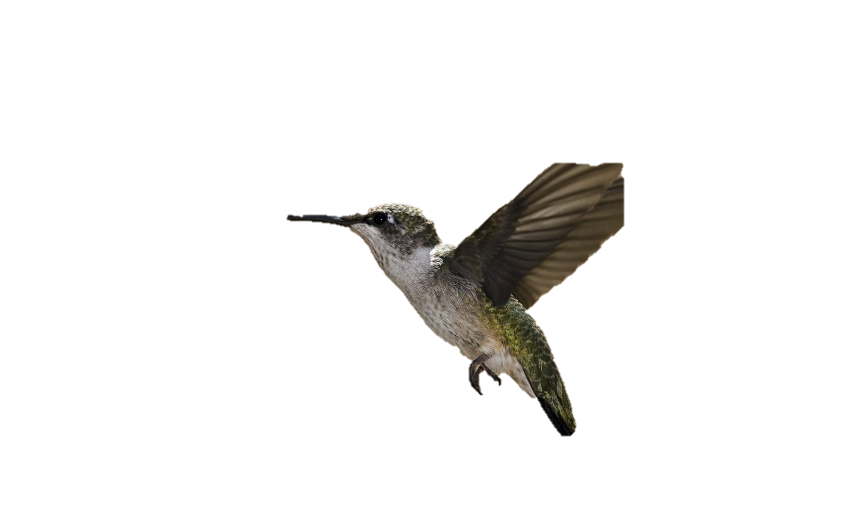 NORMAS LEGALES PARA LA IMPLEMENTACIÓN DEL ENFOQUE AMBIENTAL
PRINCIPALES LAS NORMAS  AMBIENTALES NUESTRAS
ÉSTAS OBEDECEN A NORMAS AMBIENTALES INTERNACIONALES
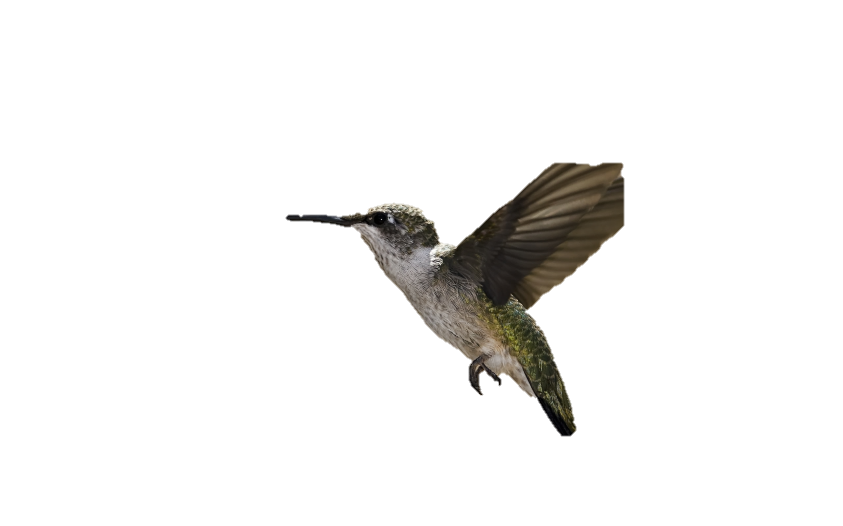 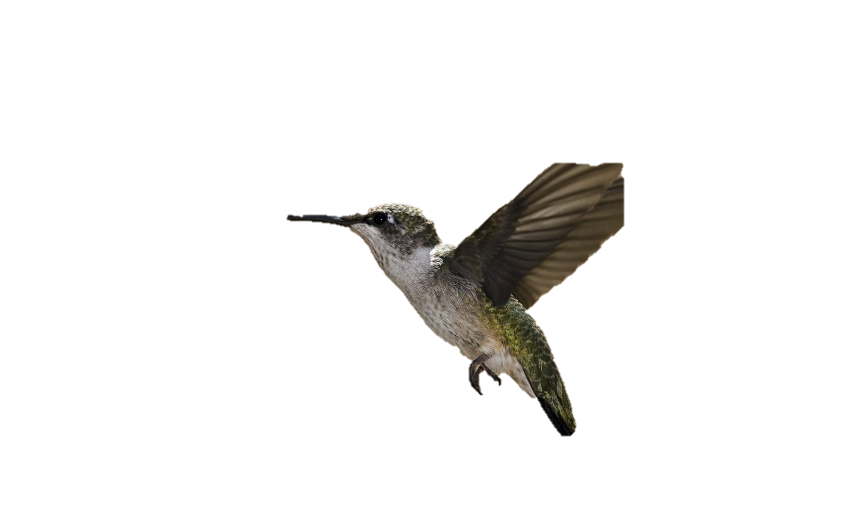 TRANSVERSALIDAD DEL ENFOQUE AMBIENTAL EN LA EDUCACIÓN BÁSICA
El Currículo Nacional de la Educación Básica  en sus enfoques transversales para el desarrollo del perfil de egreso considera el Enfoque Ambiental, el cual orienta a formar personas con conciencia crítica y colectiva sobre la problemática ambiental
Impulsará a la transformación de las IIEE en espacios dinámicos de interacción entre medio natural, cultural y social de los estudiantes.
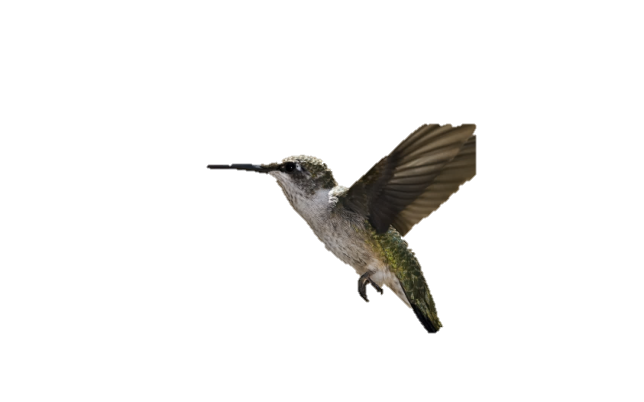 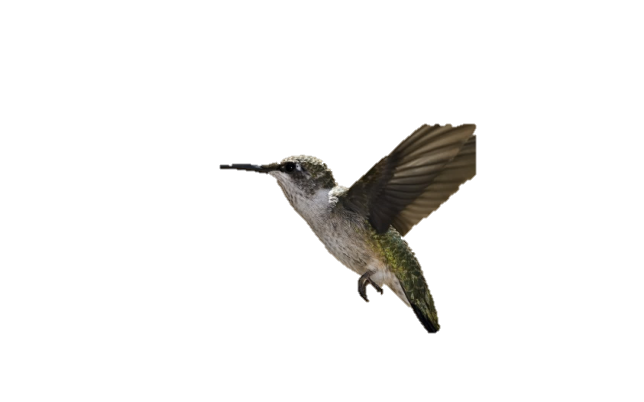 LA EDUCACIÓN AMBIENTAL
Proceso educativo integral que se da de manera  formal  y no formal desarrollando conocimientos, actitudes, valores y prácticas ambientales.
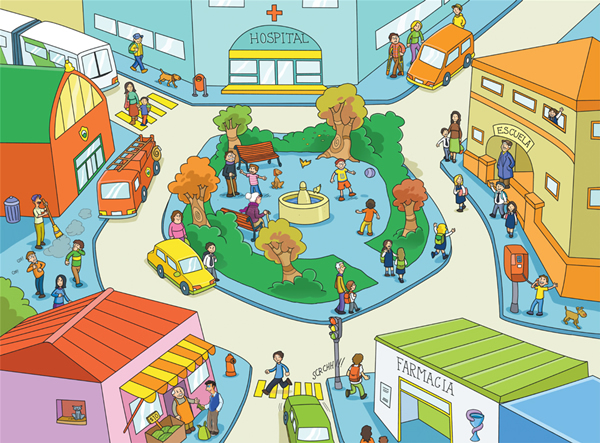 La Educación Ambiental se implementa e instrumenta en las II.EE. a través de la aplicación del Enfoque Ambiental.
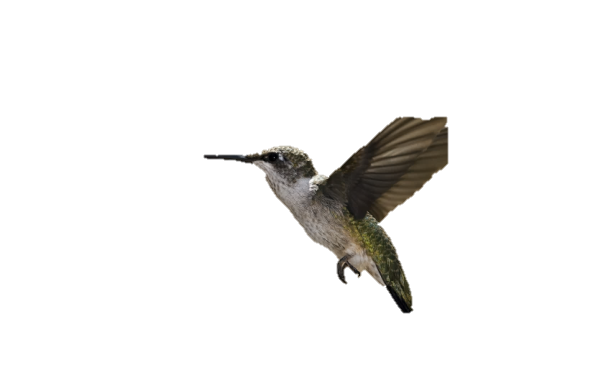 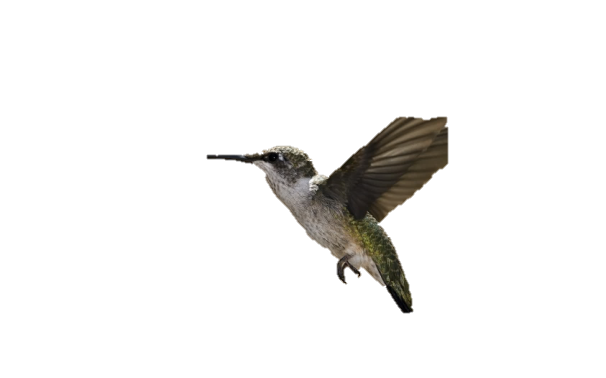 EL ENFOQUE AMBIENTAL
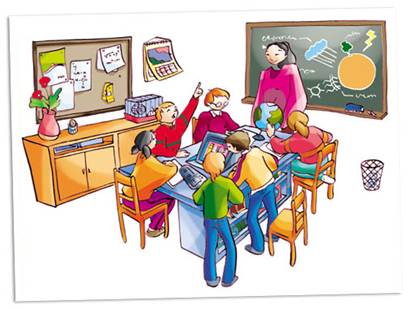 Es  la comprensión de las relaciones existentes entre la sociedad, la naturaleza y la cultura que deben estar presentes en los procesos de gestión de la II.EE
El EA presta atención a la problemática ambiental iniciando procesos pedagógicos de observación crítica reflexiva, de comprensión y responsabilidad hacia el ambiente.
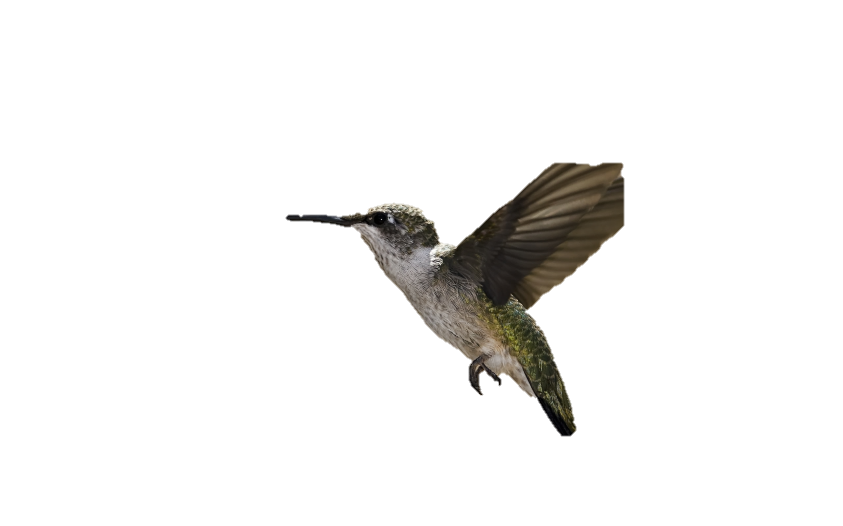 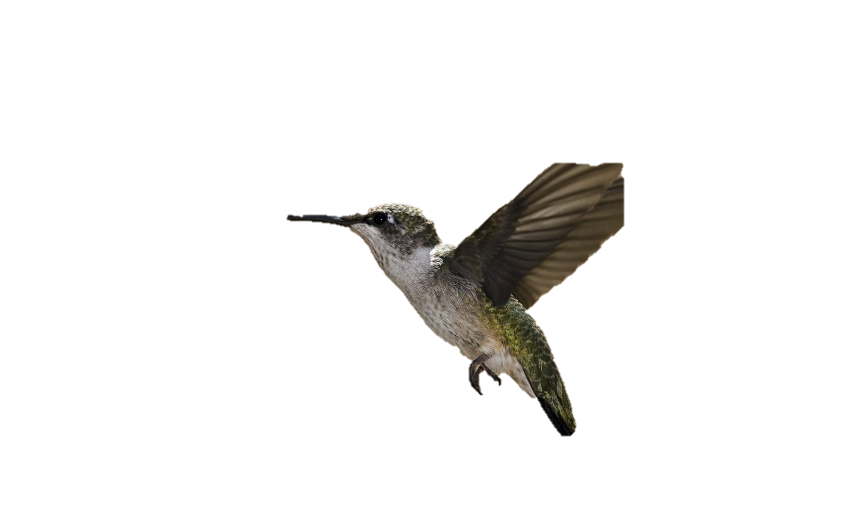 LOS COMPONENTES DEL ENFOQUE AMBIENTAL
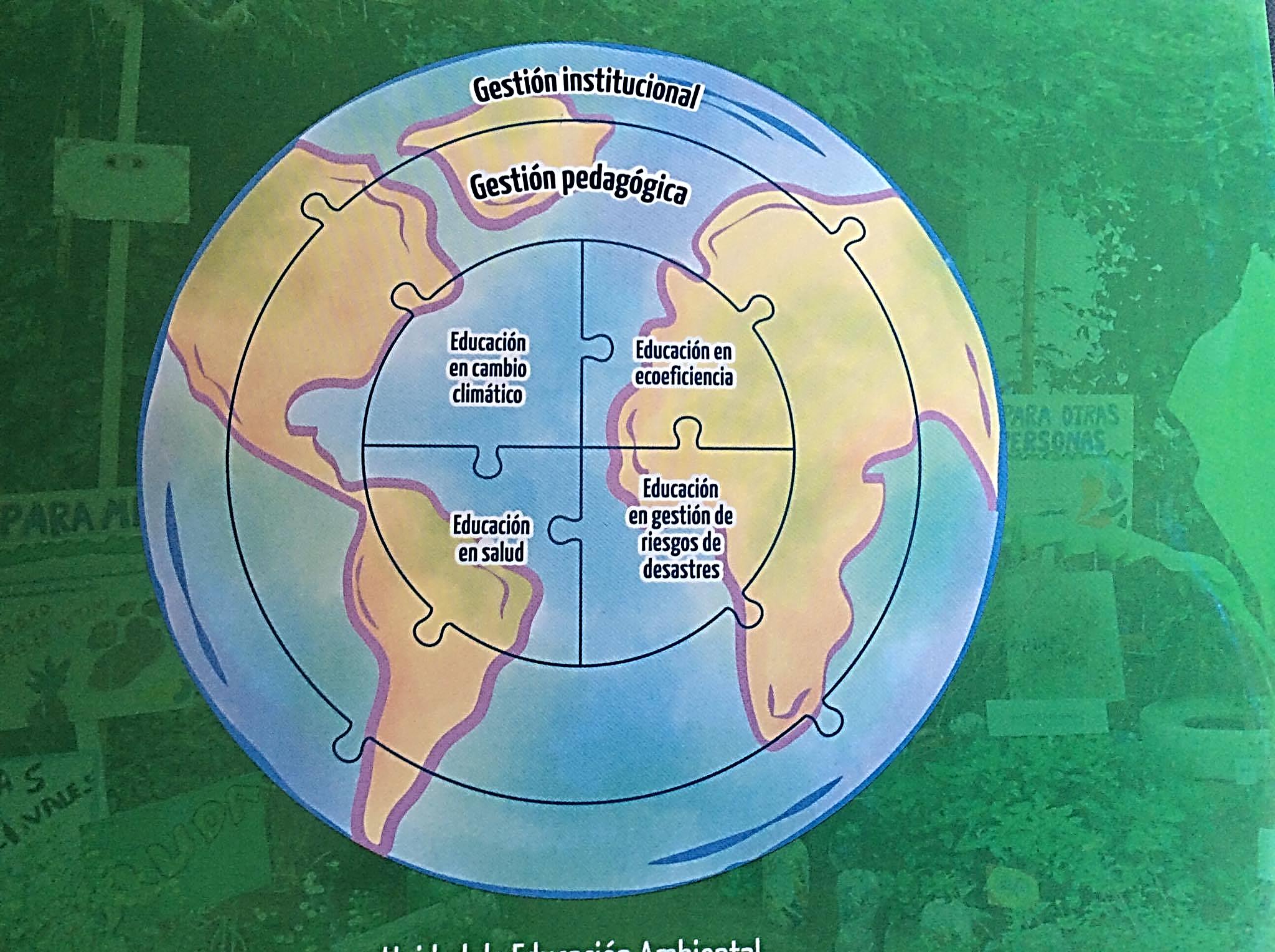 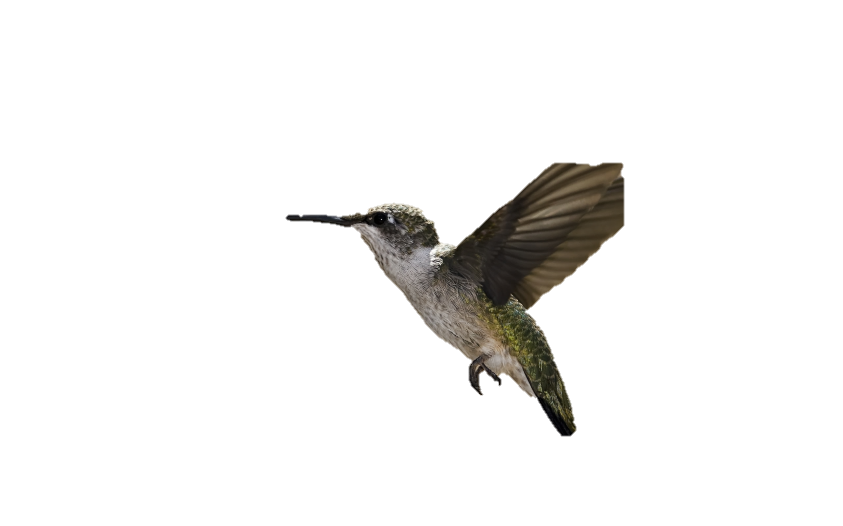 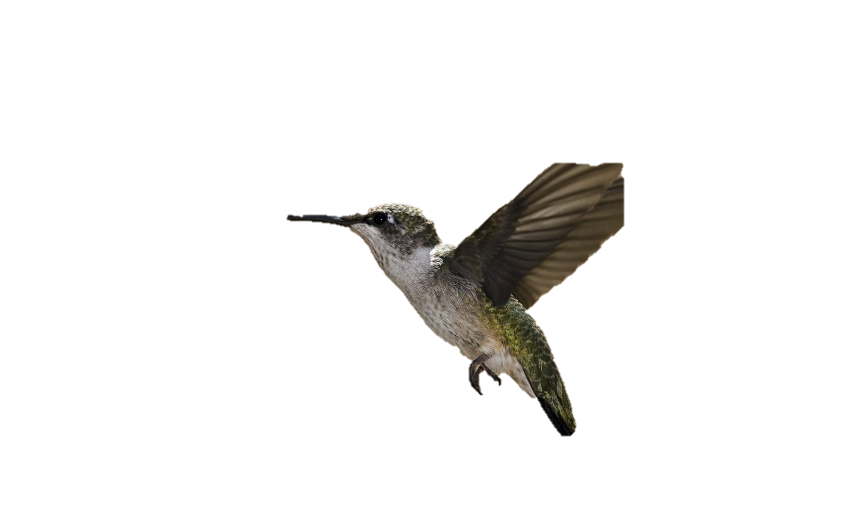 LA EVALUACIÓN DEL ENFOQUE AMBIENTAL A LAS II.EE.

¿QUIÉN LO HARÁ?
Monitoreo
Evaluación
Reconocimiento
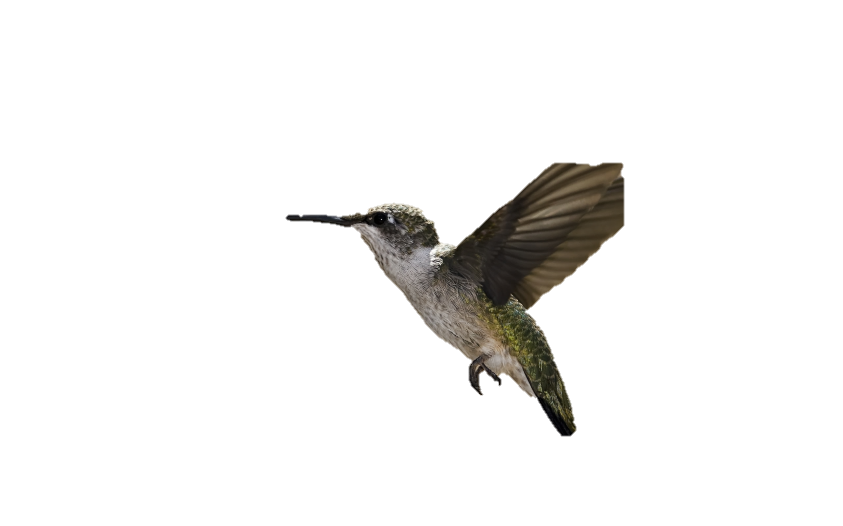 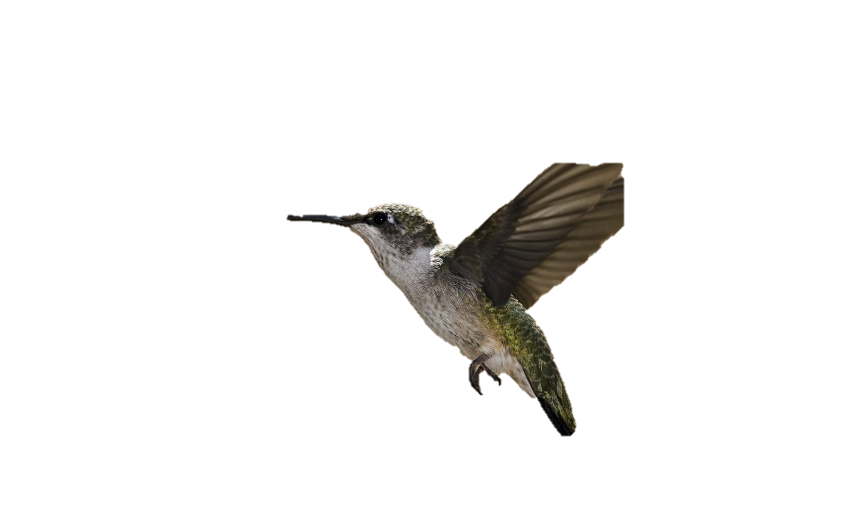 ¿CÓMO SE EVALÚA A UNA IE EL NIVEL DE LOGRO DEL ENFOQUE AMBIENTAL?
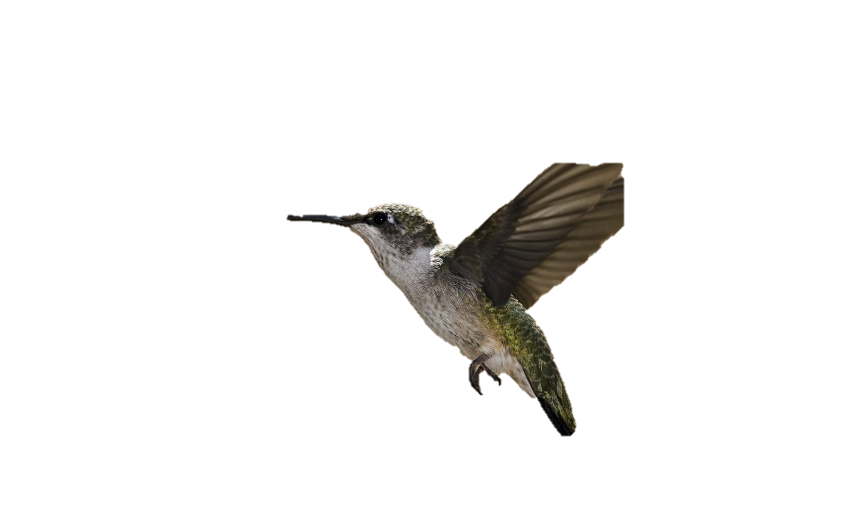 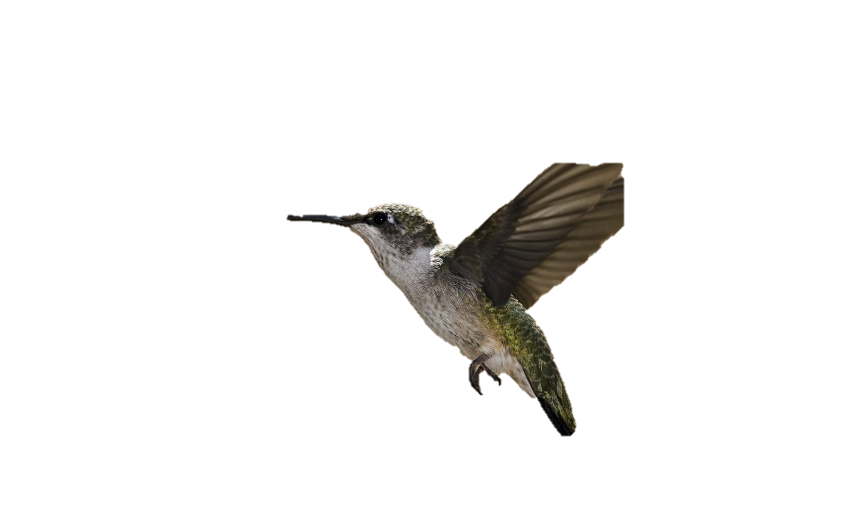 APLICÁNDOSE LA MATRIZ DE EVALUACIÓN DEL ENFOQUE AMBIENTAL
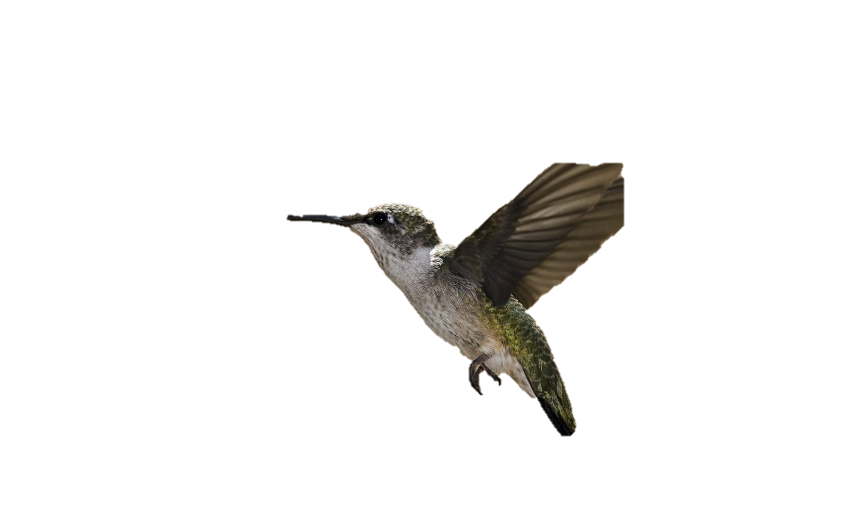 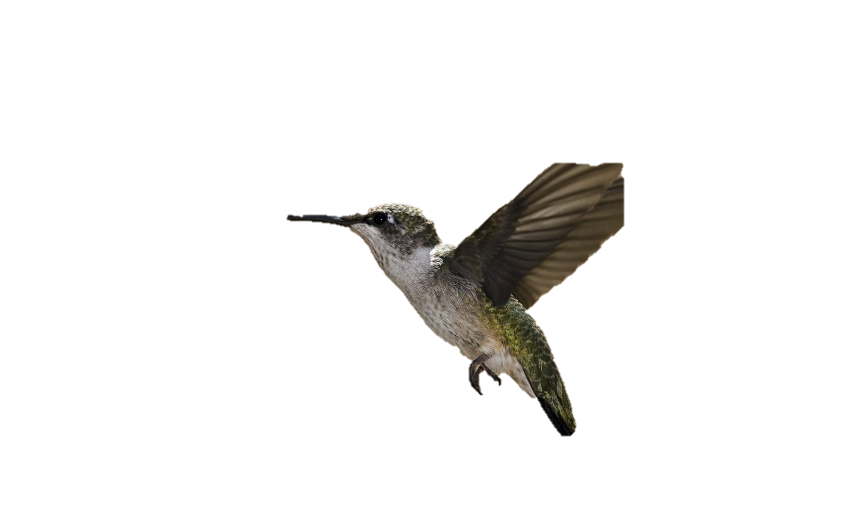 RECOMENDACIONES PARA TRABAJAR EL ENFOQUE AMBIENTAL EN LA IE
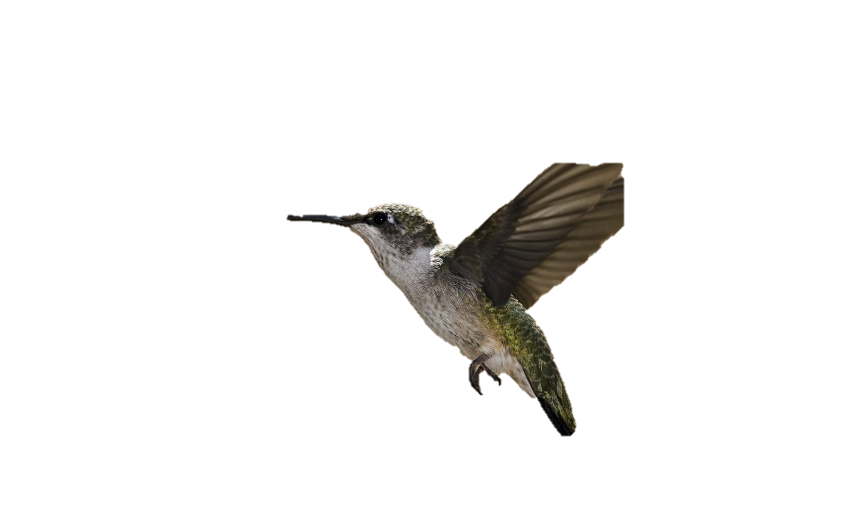 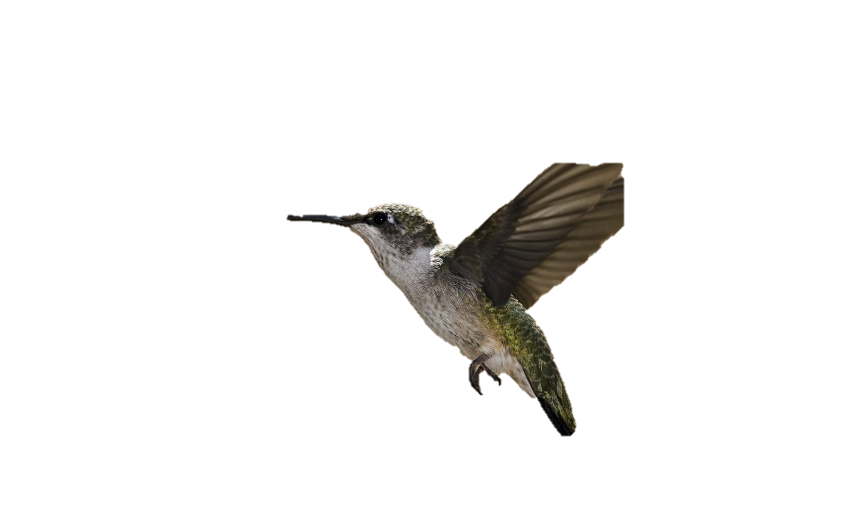 TRES PASOS GENERALES:





SENSIBILIZAR
PLANIFICAR Y ORGANIZAR
EJECUTAR, MONITOREAR Y EVALUAR LAS ACTIVIDADES AMBIENTALES PROGRAMADAS
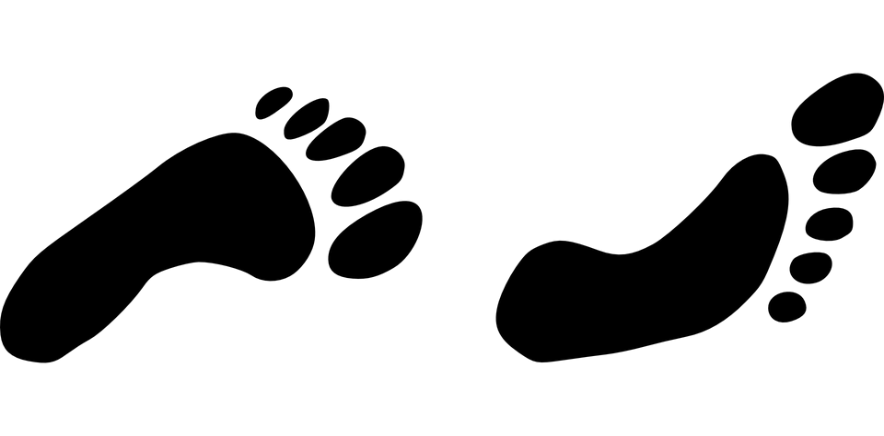 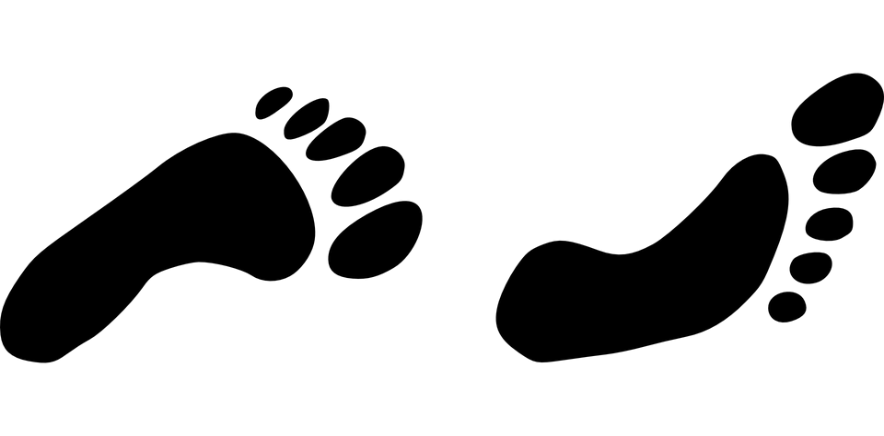 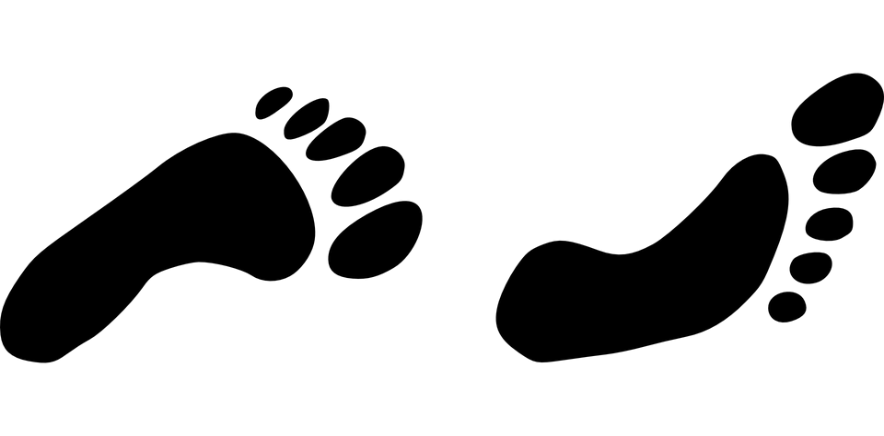 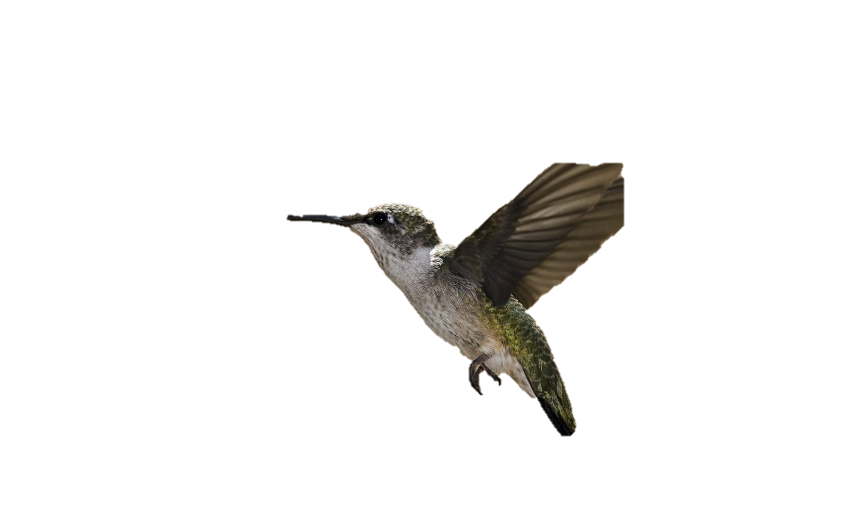 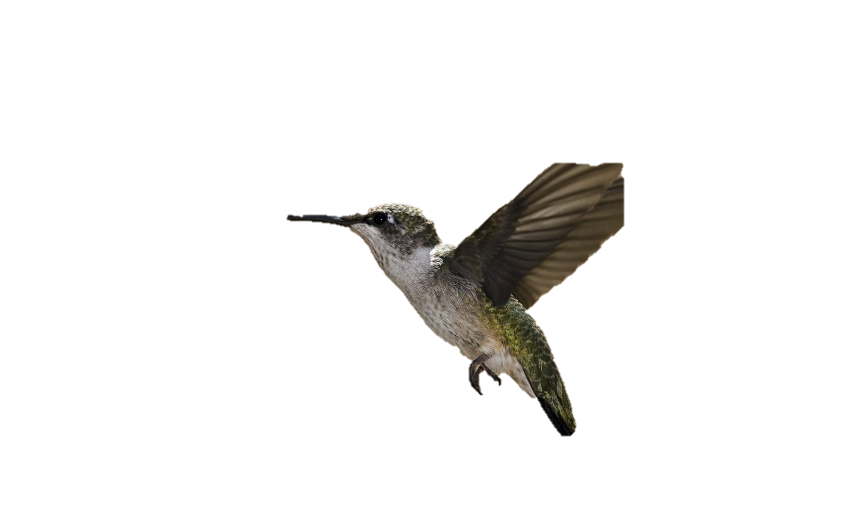 1. SENSIBILIZAR
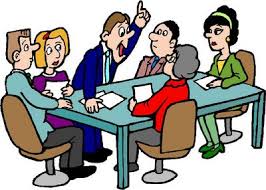 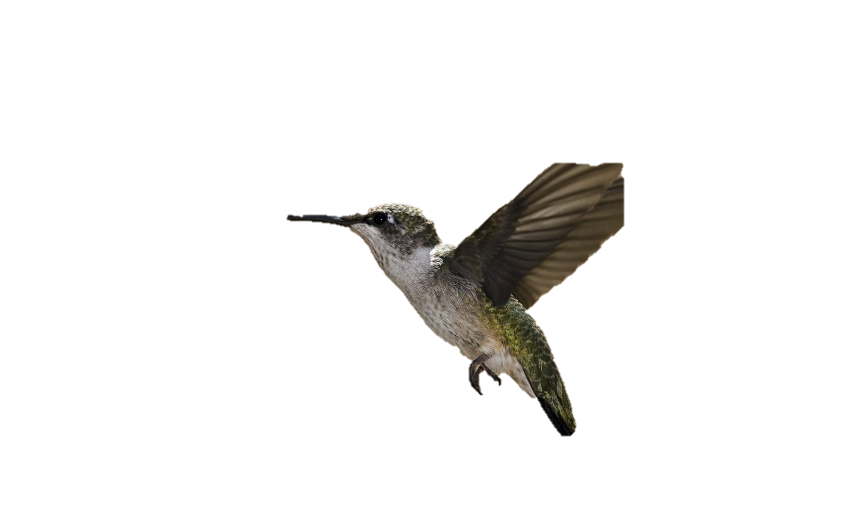 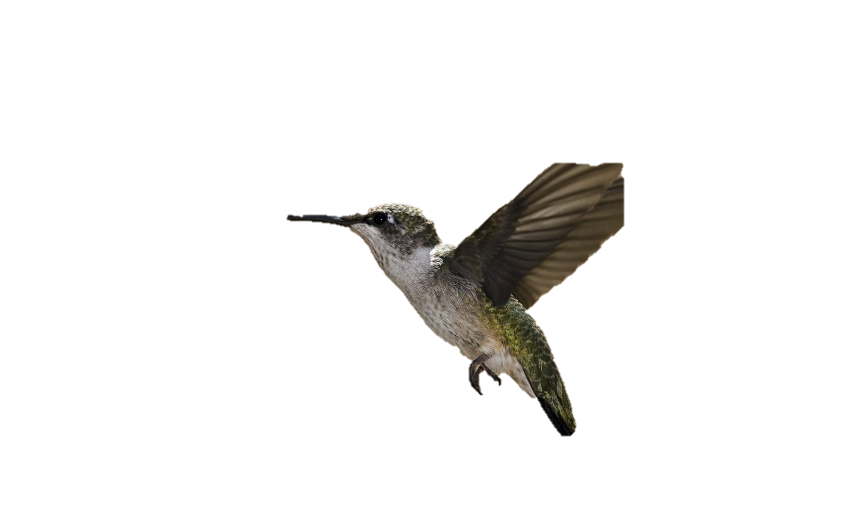 2. PLANIFICAR Y ORGANIZAR
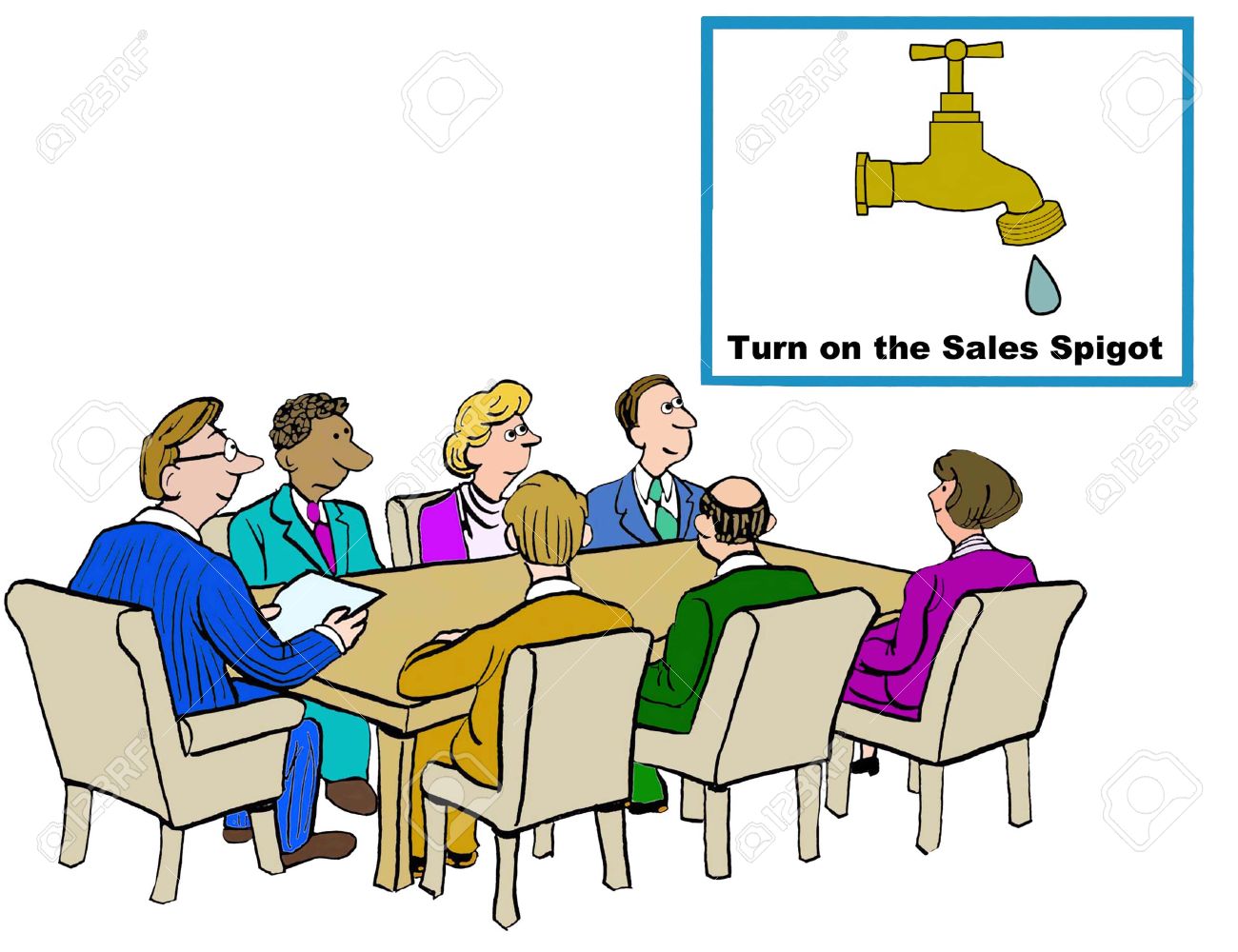 ¿QUÉ HACER PARA NO DERROCHAR EL AGUA?
3. EJECUTAR, MONITOREAR Y EVALUAR LAS ACTIVIDADES PROGRAMADAS
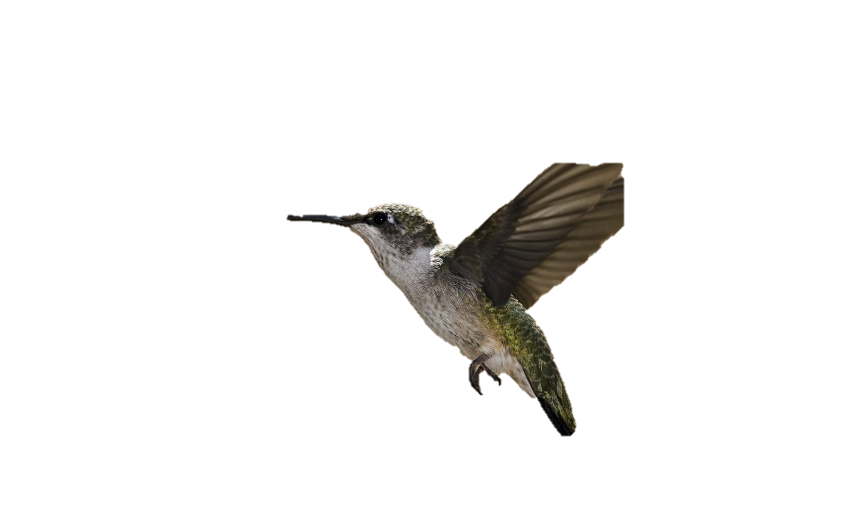 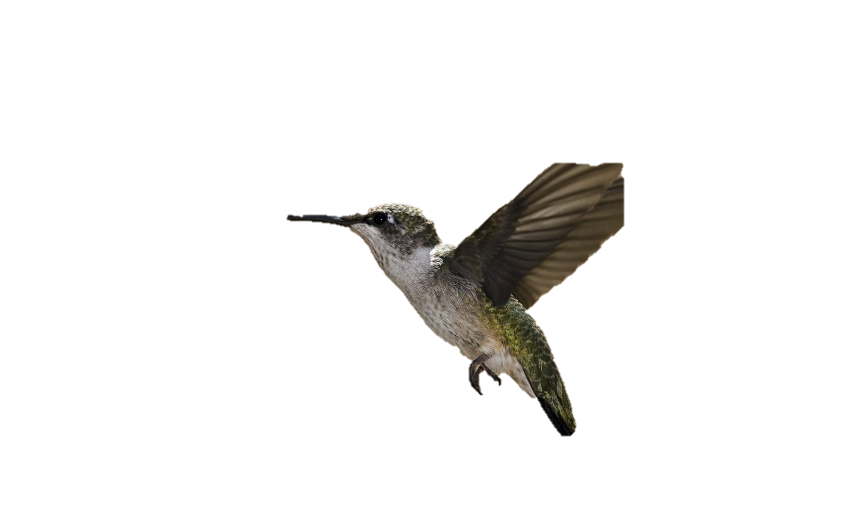 RR.SS.
CAMBIO CLIMÁTICO
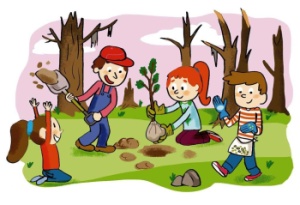 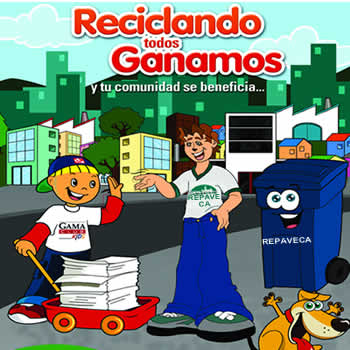 SALUD
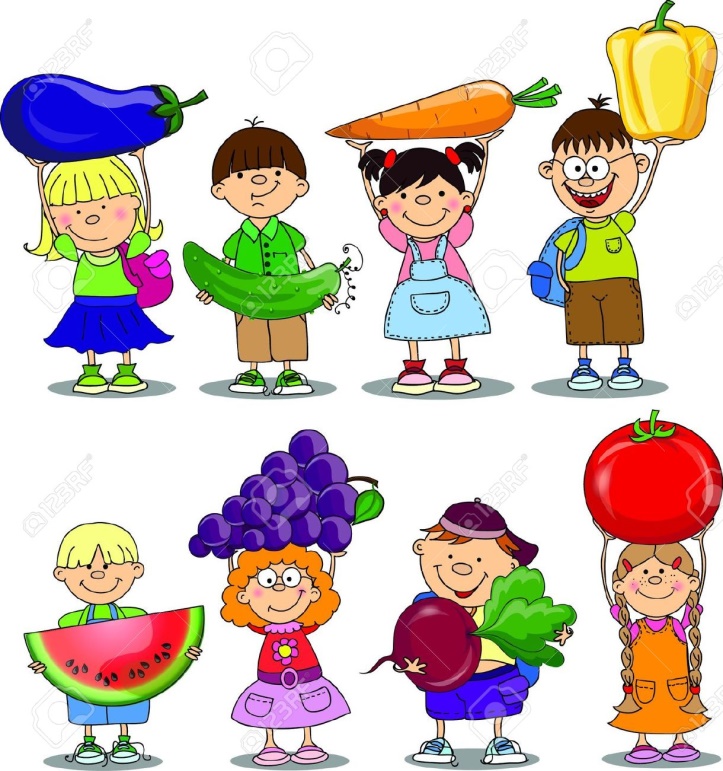 RIESGOS
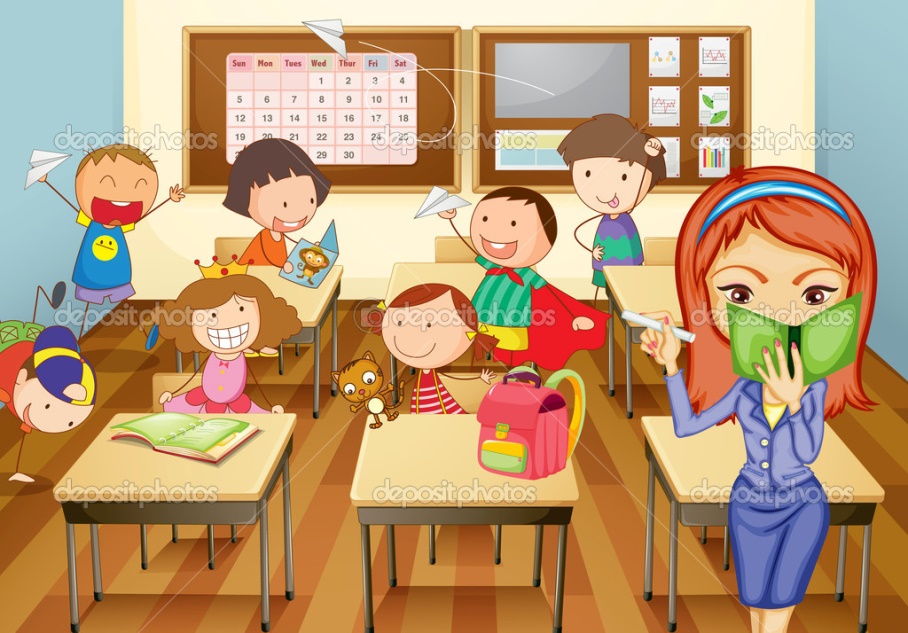 ORDEN LÓGICO DE LA PLANIFICACIÓN AMBIENTAL
 
PEI – PCI CON ENFOQUE AMBIENTAL:
RI CON ENFOQUE AMBIENTAL:
ORGANIZAR EL COMITÉ AMBIENTAL Y RECONOCERLO POR RD
ELABORAR LOS PEAIs POR COMPONENTE TEMÁTICO.
ELABORAR EL PLAN AMBIENTAL DEL COMITÉ AMBIENTAL (Consolidación de PEAIs)
INSERTAR EN EL PAT LAS ACTIVIDADES DEL PLAN AMBIENTAL
INSERTAR EN LAS PROGRAMACIONES CURRICULARES LAS NECESIDADES DE APRENDIZAJE AMBIENTALES.
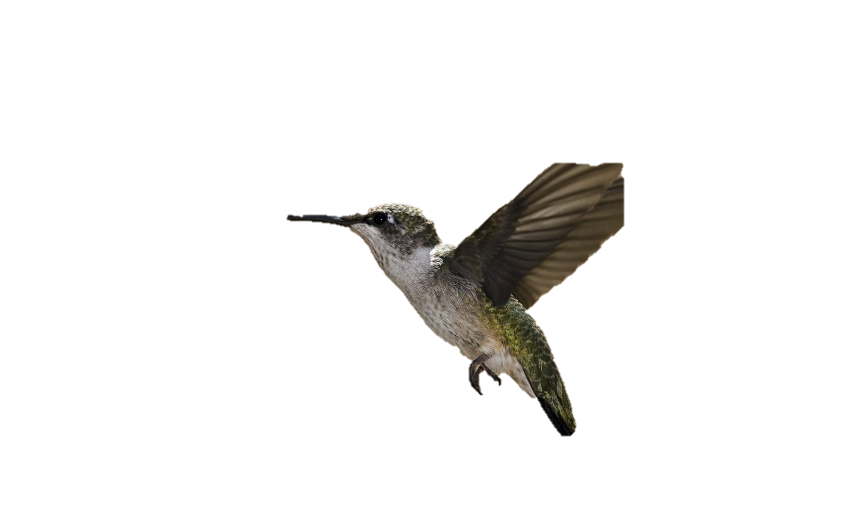 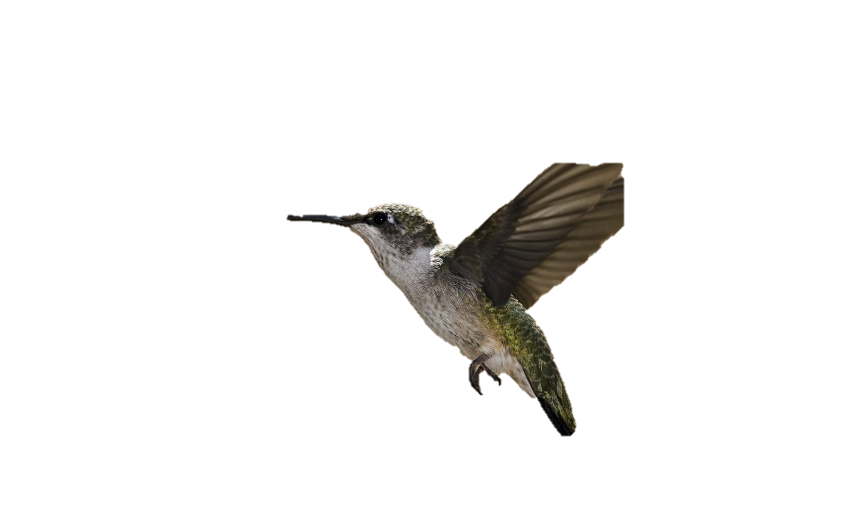 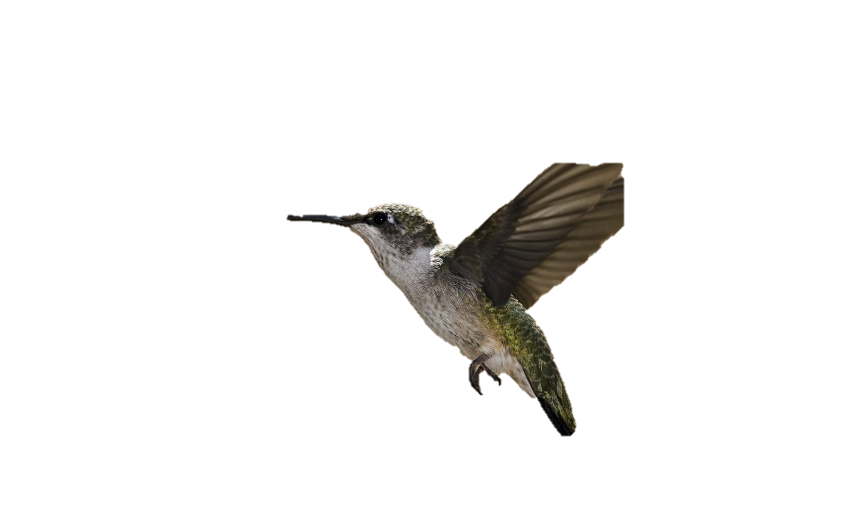 1. PEI – PCI CON ENFOQUE AMBIENTAL
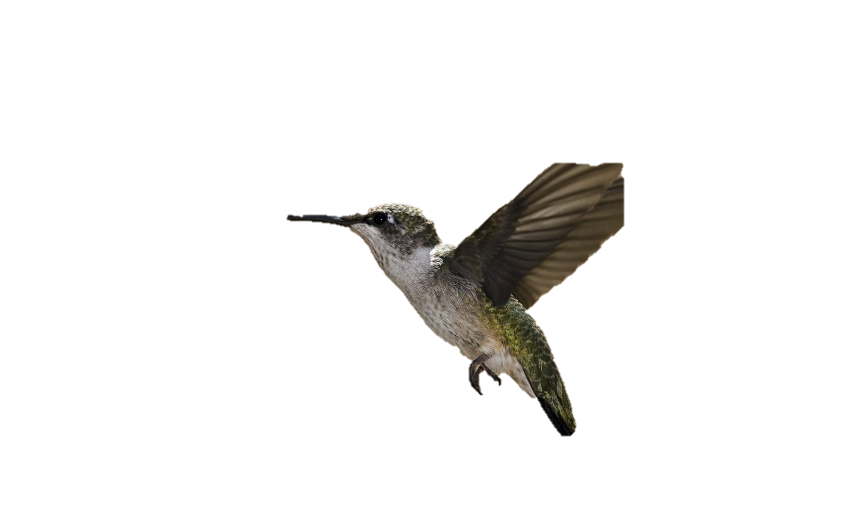 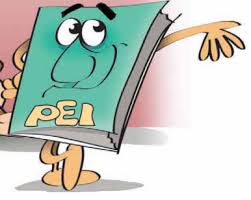 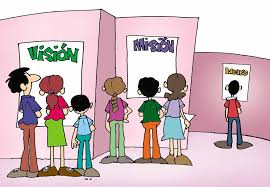 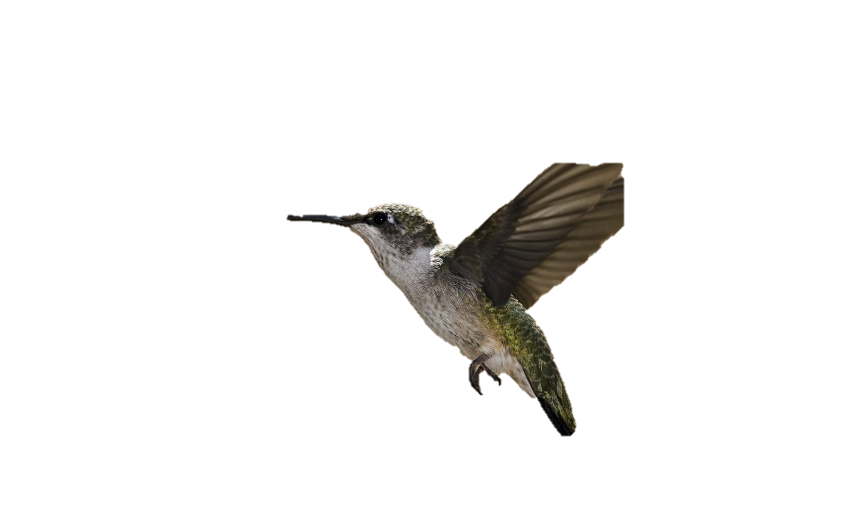 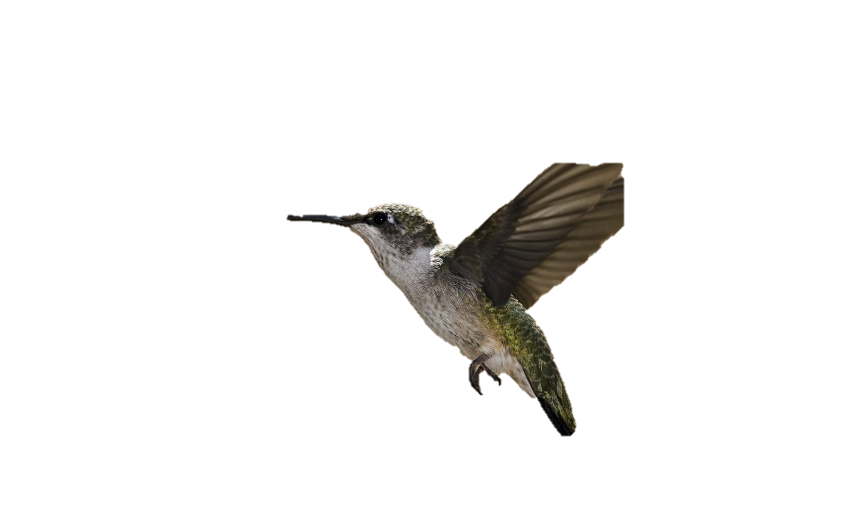 2. RI CON ENFOQUE AMBIENTAL
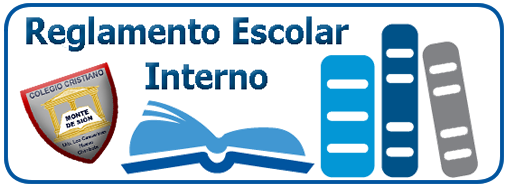 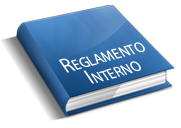 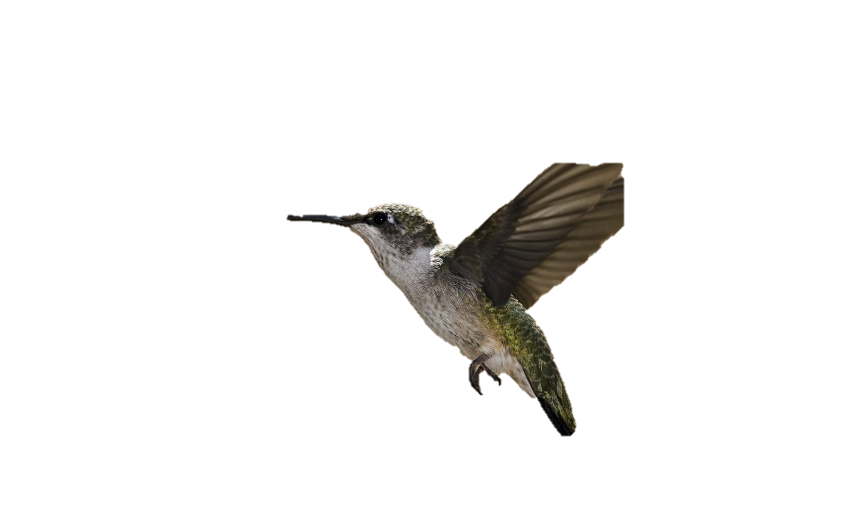 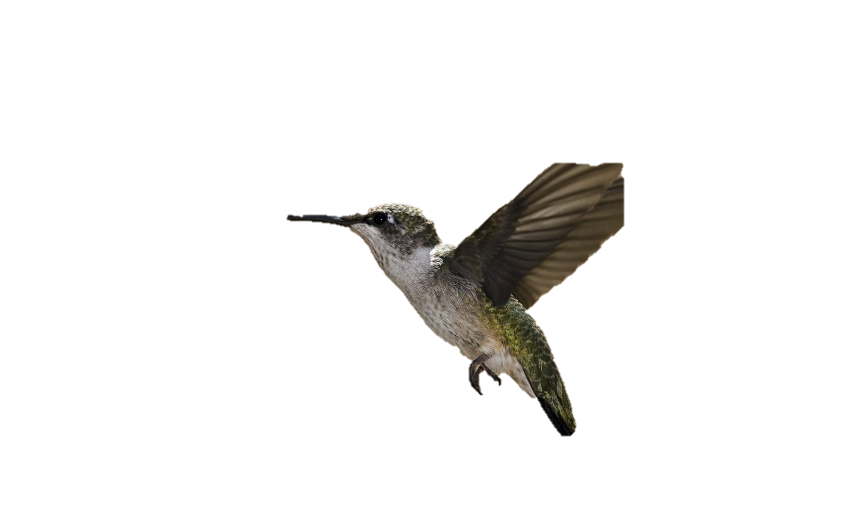 3. ORGANIZAR EL COMITÉ AMBIENTAL
Presidente (Gestión Institucional)
Coordinador (Gestión Pedagógica) 
Coordinador de la Comisión de Cambio Climático
Coordinador de la Comisión de Ecoeficiencia 
Coordinador de la Comisión de Salud
Coordinador de la Comisión de Gestión de Riesgos de Desastres
Representante de alumnos  
Representante de APAFA
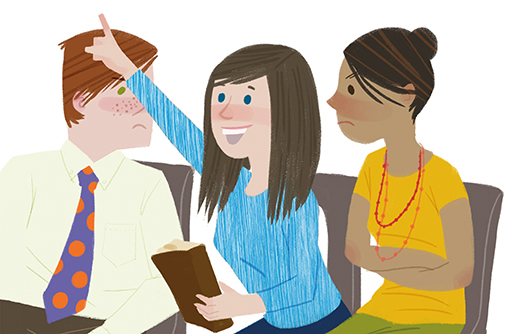 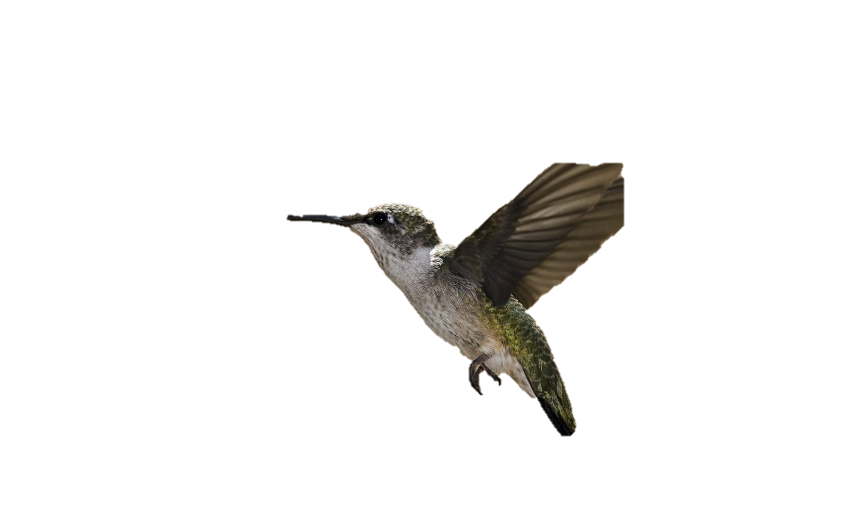 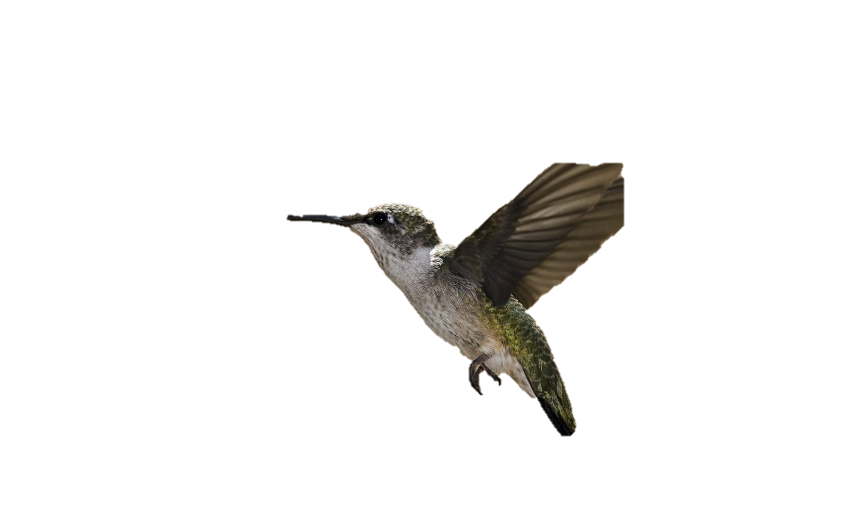 4. ELABORAR LOS PEAIs POR COMPONENTES
PEAI de Cambio Climático
PEA de Ecoeficiencia
PEAI de Salud
PEAI de Gestión de Riesgos de Desastres
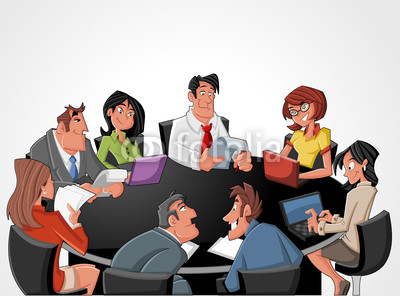 5. ELABORAR EL PLAN AMBIENTAL DEL COMITÉ AMBIENTAL
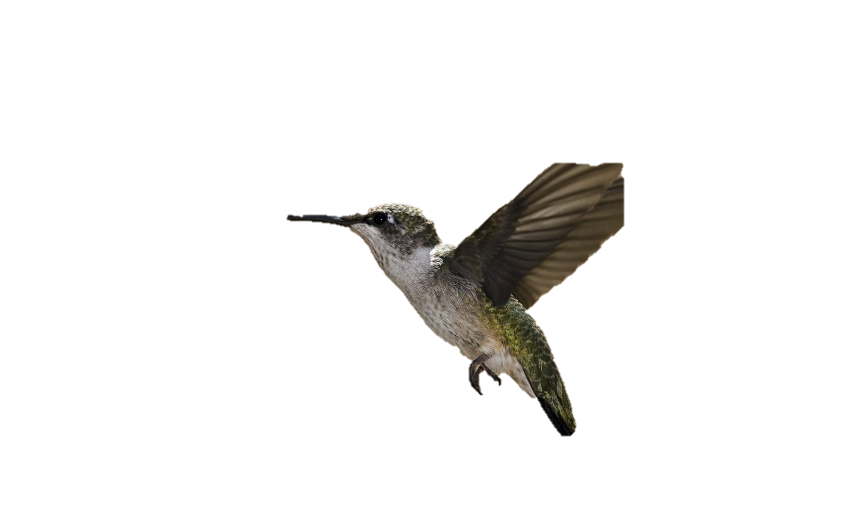 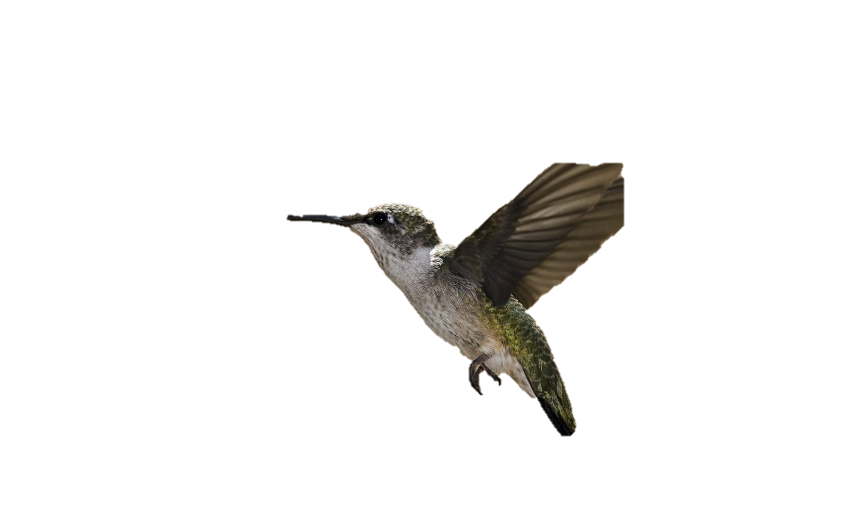 PLAN COMITÉ AMBIENTAL 
(PROPUESTA)
Datos Generales.
Justificación.
Objetivos.
Plan por componentes temáticos
Recursos y presupuesto
Evaluación
Anexos: 
PEAI Cambio Climático
PEAI Ecoeficiencia
PEAI Salud
PEAI Gestión del Riesgo del Desastre
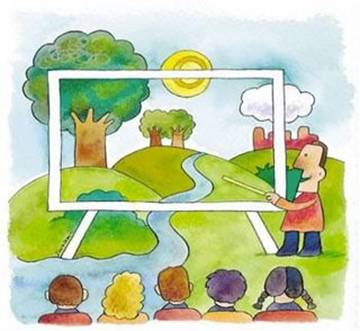 6. INSERTAR EN EL PAT LAS ACTIVIDADES DEL PLAN AMBIENTAL
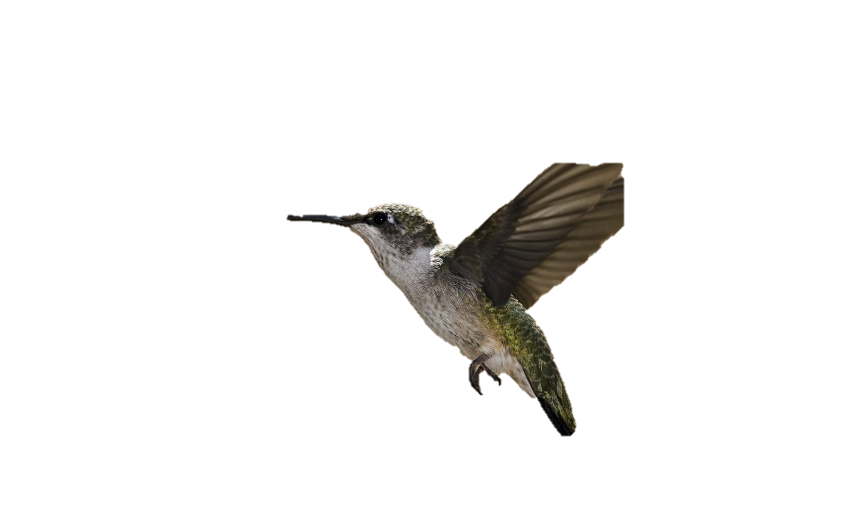 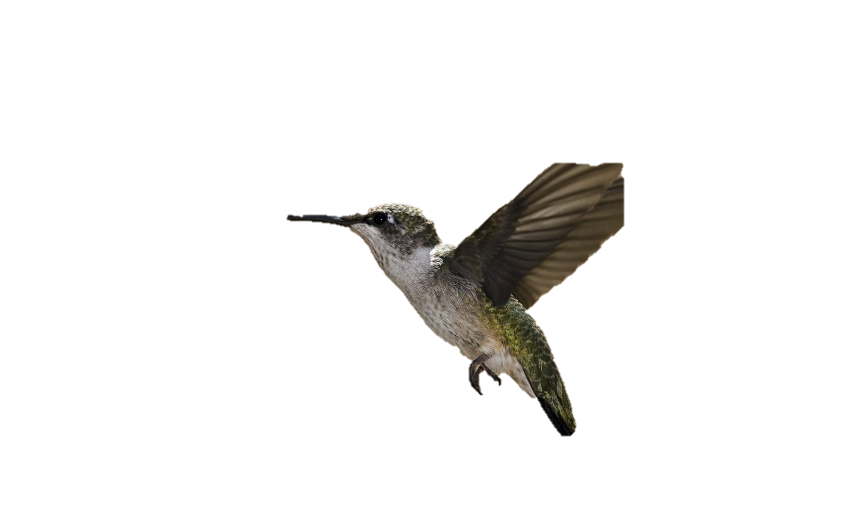 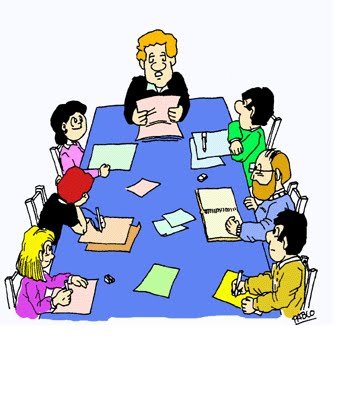 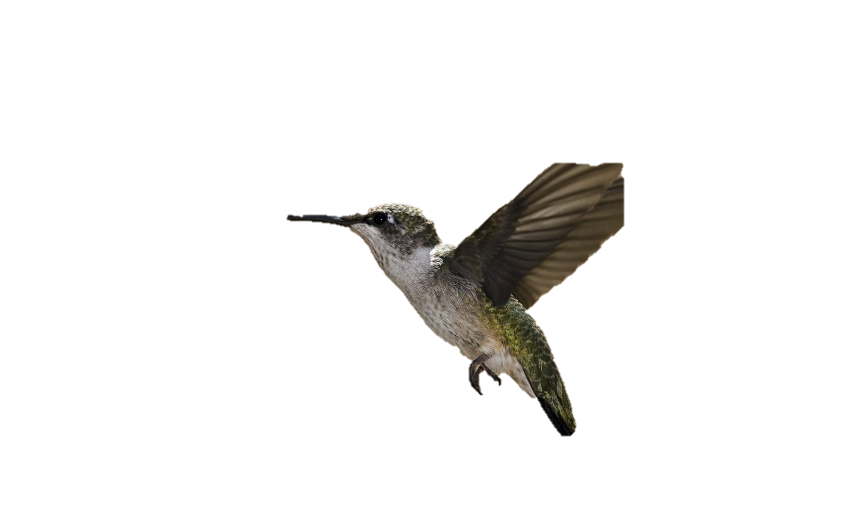 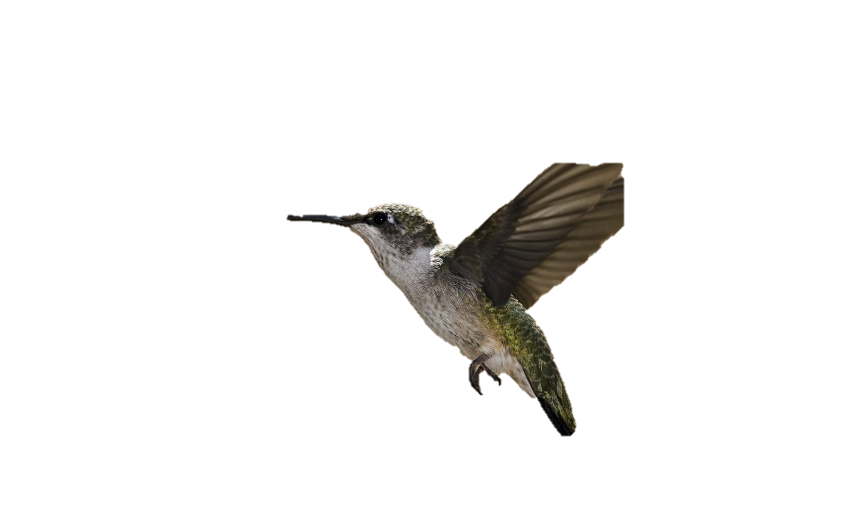 7. INSERTAR EN LAS PROGRAMACIONES CURRICULARES LAS NECESIDADES DE APRENDIZAJE
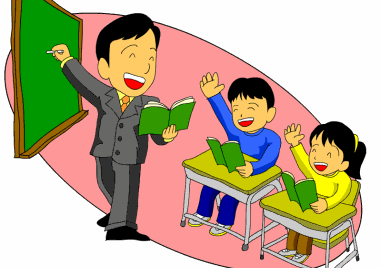 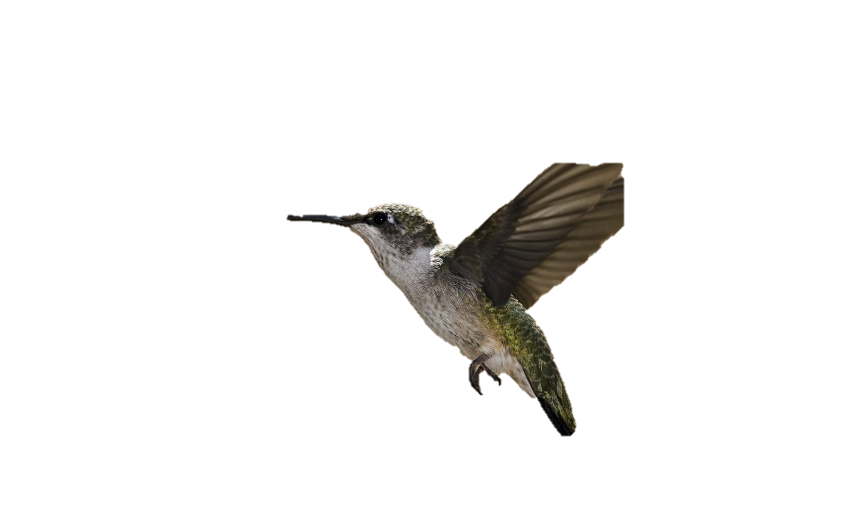 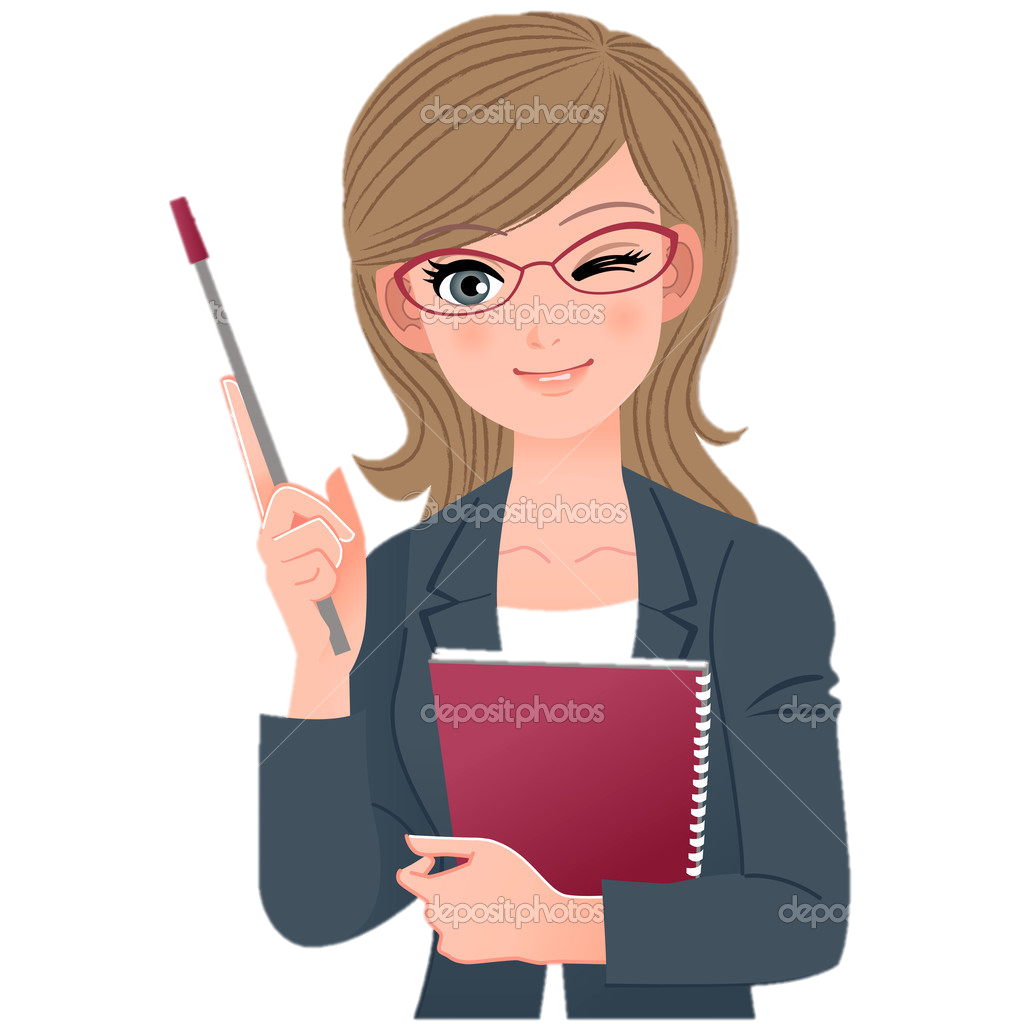 ¿QUÉ ES UN PEAI?
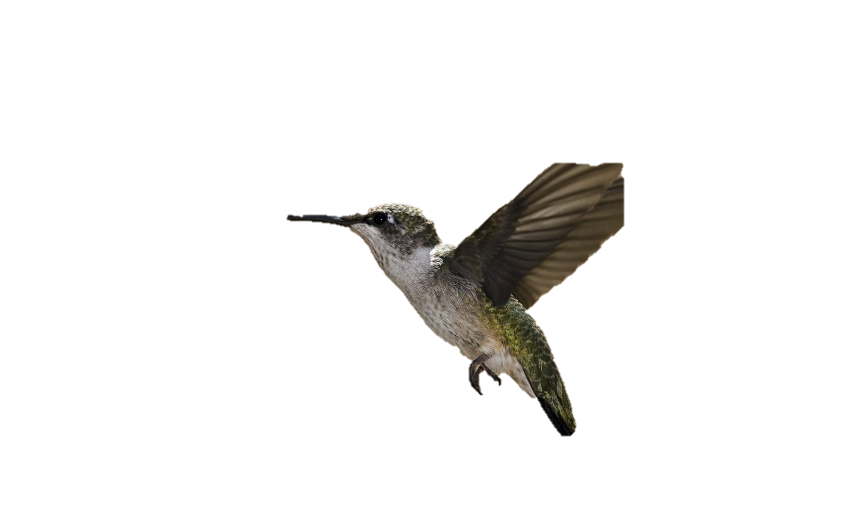 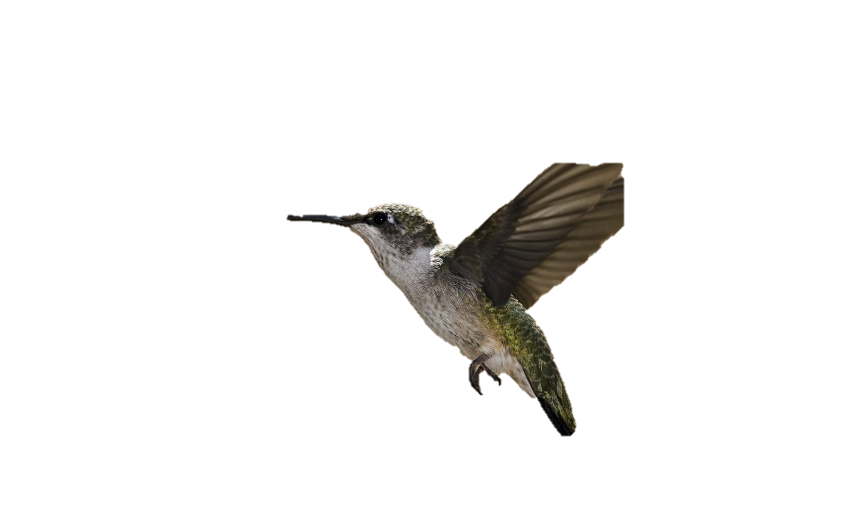 PEAI
El Proyecto de Educación Ambiental Integrado (PEAI) es un instrumento de gestión pedagógica e institucional que permite a los miembros de una institución educativa abordar y contribuir de manera integral a la solución de los principales problemas y demandas ambientales identificados en el diagnóstico ambiental de la Institución Educativa.
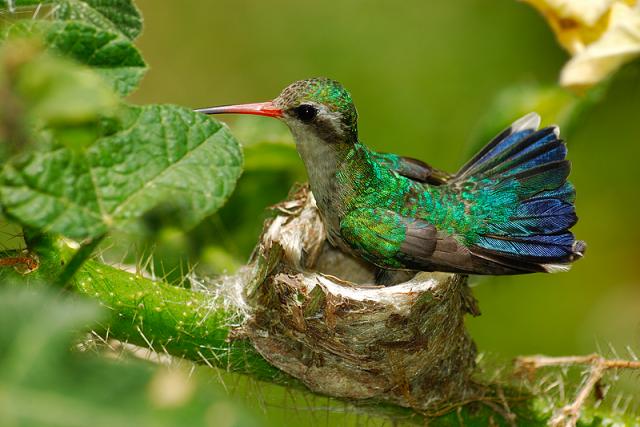 CARACTERÍSTICA DEL PEAI
Son proyectos que se originan en el aula y/o  en la Institución Educativa, se caracterizan porque:
Parten de un diagnóstico de problemas, demandas y fortalezas ambientales.
Exploran y proponen alternativas de solución a problemas ambientales.
Reconocen potencialidades ambientales locales, regionales y/o nacionales.
Permite generar espacios comunes de convivencia, participación y reflexión, para desarrollar criterios de ayuda mutua, solidaridad, tolerancia y otros.
Para su desarrollo requiere de consensos y autonomía.
Se articula con el PAT.
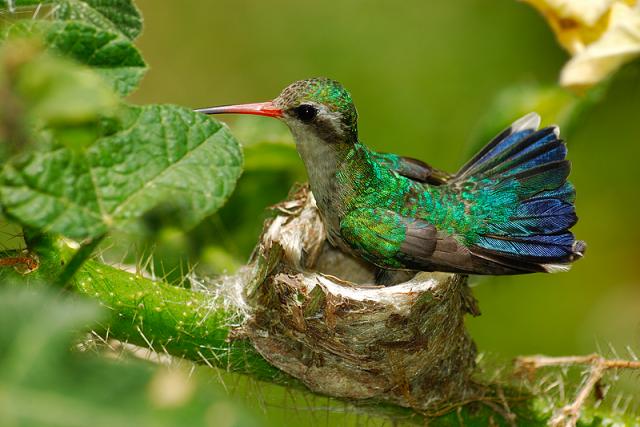 FINALIDAD DEL PEAI
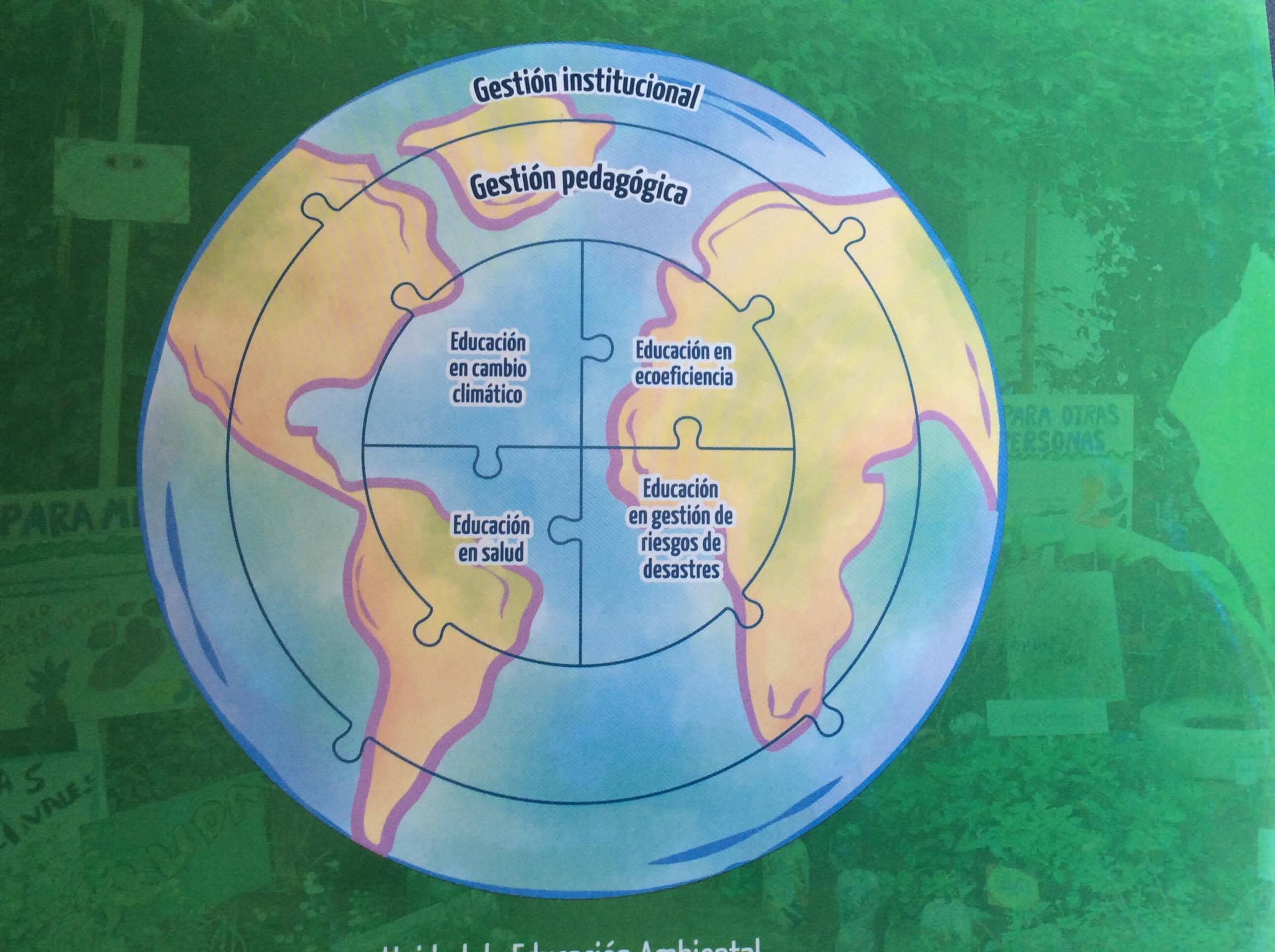 Aplica el enfoque ambiental
El PEAI tiene como finalidad contribuir con la aplicación del enfoque ambiental articulando sus componentes y las áreas curriculares.
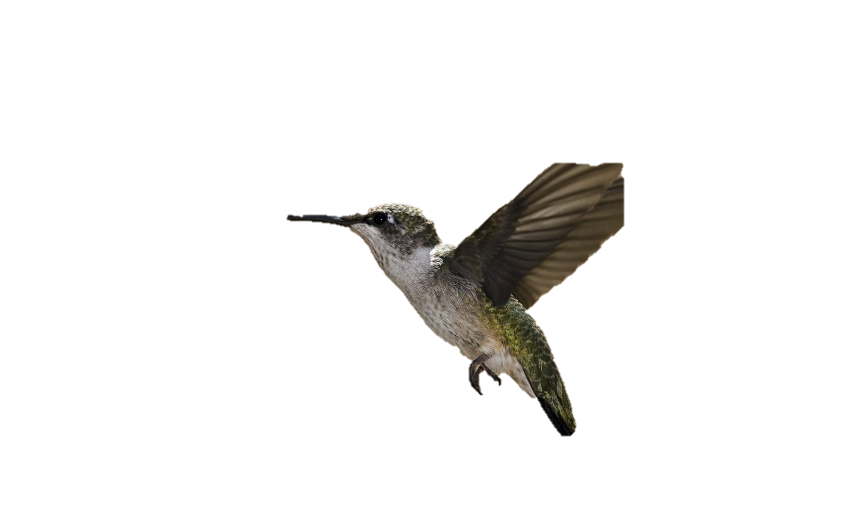 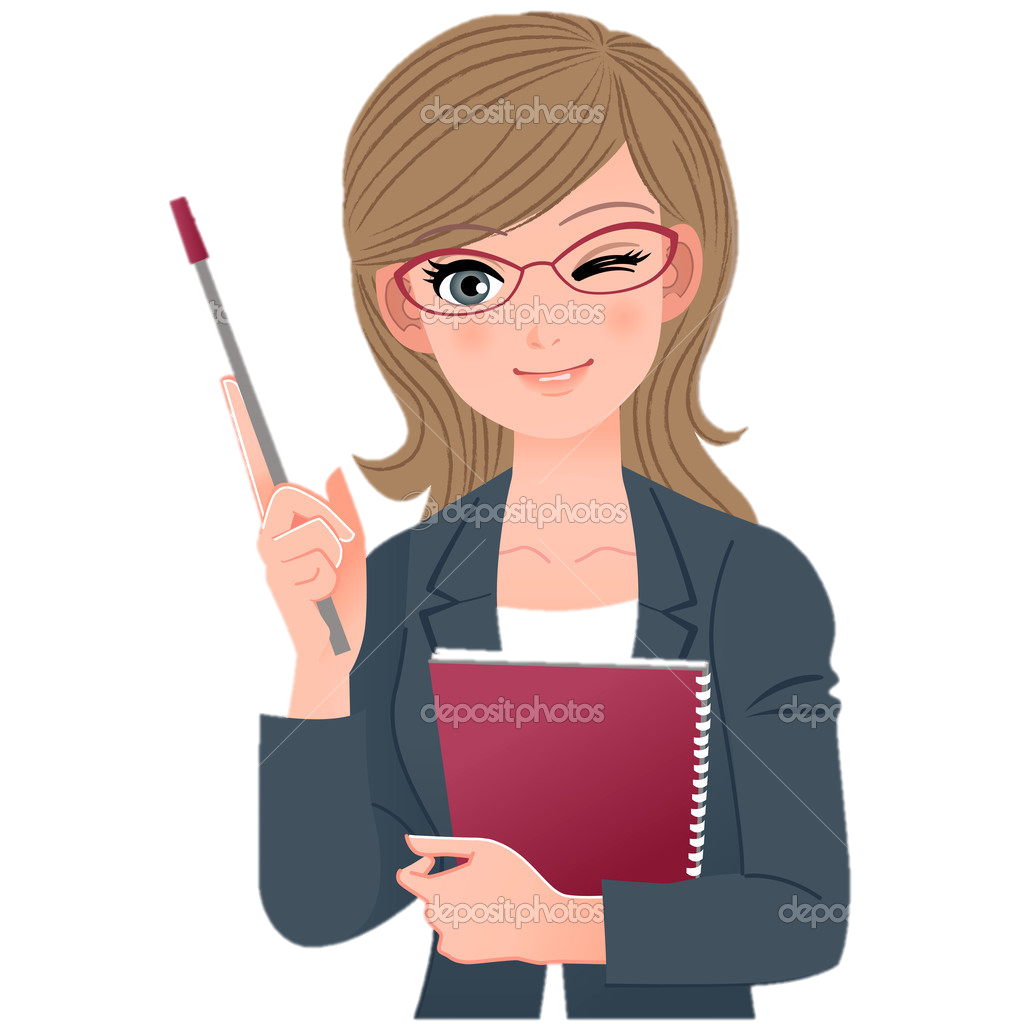 ELABOREMOS UN PEAI
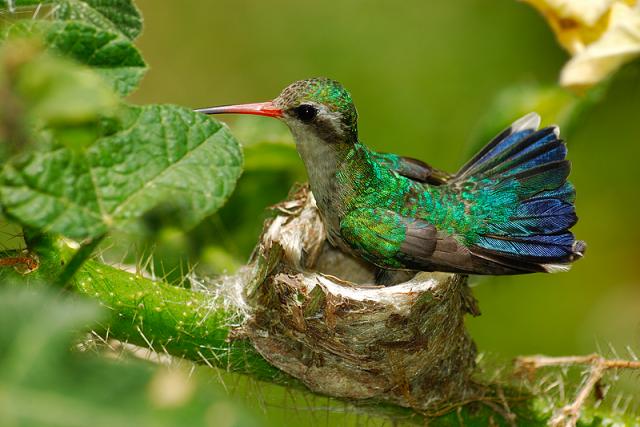 ESTRUCTURA DE PEAI
(Propuesta)
DATOS GENERALES
DESCRIPCIÓN GENERAL DEL PEAI
IDENTIFICACIÓN DEL PROBLEMA
JUSTIFICACIÓN
BENEFICIARIOS
OBJETIVOS
General
Específicos 
MATRIZ DE APRENDIZAJE CON LOS COMPONENTES TEMÁTICOS
ACTIVIDADES / CRONOGRAMA / RESPONSABLES
PRESUPUESTO
MONITOREO
EVALUACIÓN
SOSTENIBILIDAD
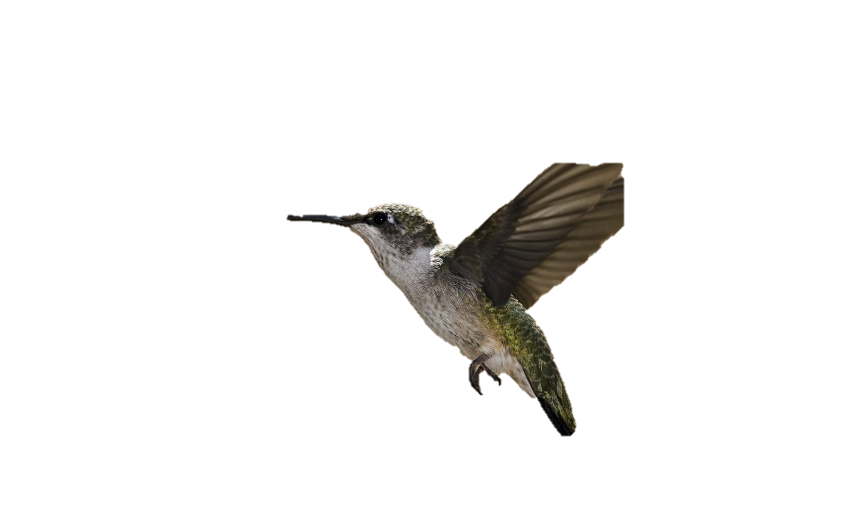 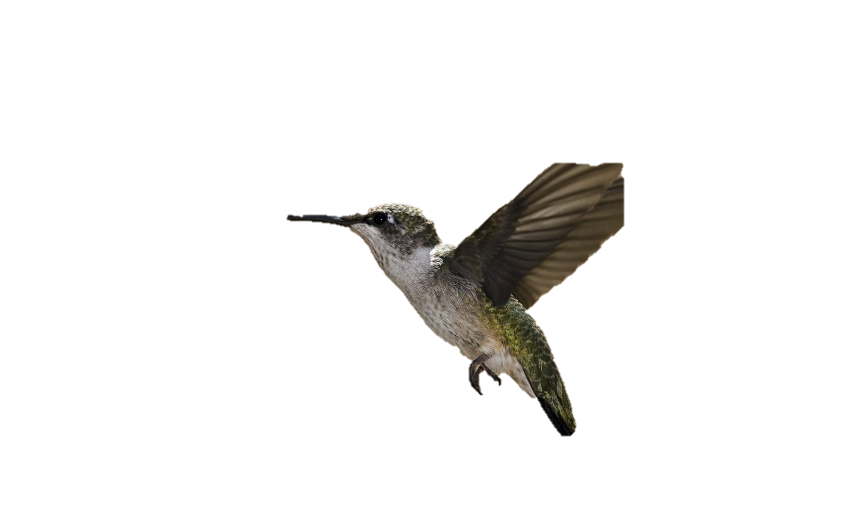 LÓGICA DE CONSTRUCCIÓN DEL PEAI
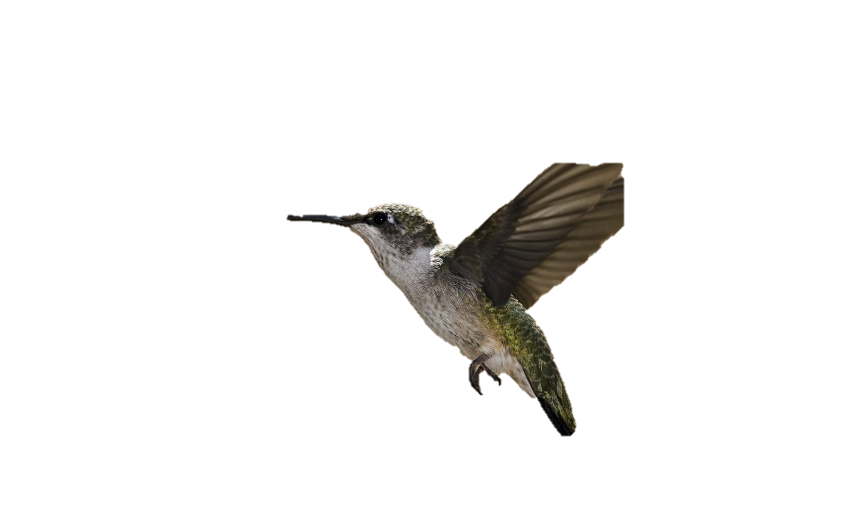 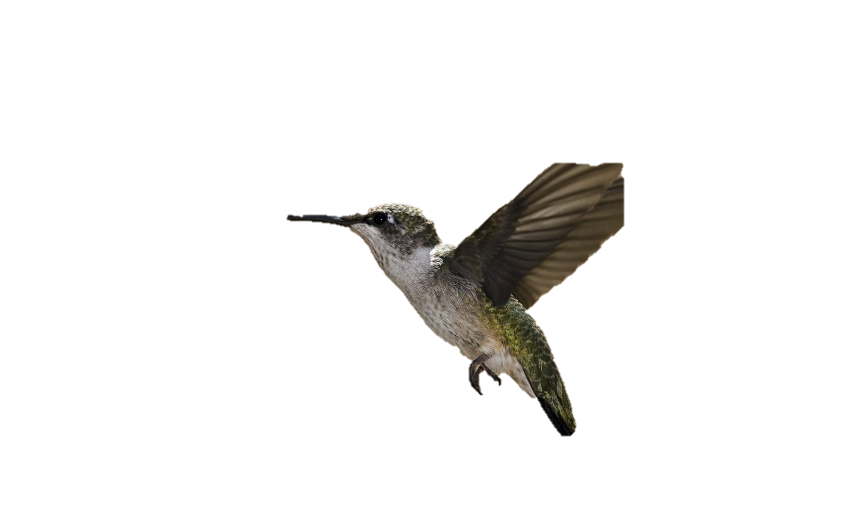 LÓGICA DE CONSTRUCCIÓN DEL PEAI Y EL PLAN CA
PEAI DE ECOEFICIENCIA
IDENTIFICACIÓN DEL PROBLEMA
DETERMINACIÓN DEL PROBLEMA CENTRAL
OBJETIVOS: General y Específicos 
MATRIZ DE APRENDIZAJE DE LA ECOEFICIENCIA
ACTIVIDADES / CRONOGRAMA / RESPONSABLES
PRESUPUESTO
MONITOREO DEL PROYECTO
EVALUACIÓN DEL PROYECTO
SOSTENIBILIDAD E INSTITUCIONALIZACIÓN DEL PROYECTO
BENEFICIARIOS DEL PROYECTO
JUSTIFICACIÓN DEL PEAI
DESCRIPCIÓN GENERAL DEL PEAI
DATOS GENERALES
ORDENAR CADA CONTENIDO DESARROLLADO SEGÚN LA ESTRUCTURA DE PEAI PREPUESTO
 2. PLAN COMITÉ AMBIENTAL (ESTRUCTURA)
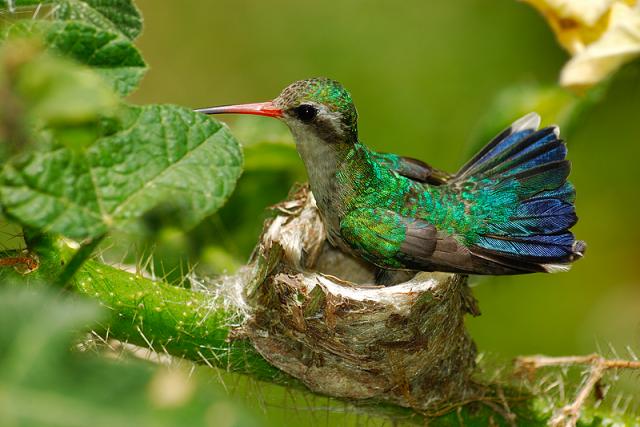 ANÁLISIS DEL PROBLEMA
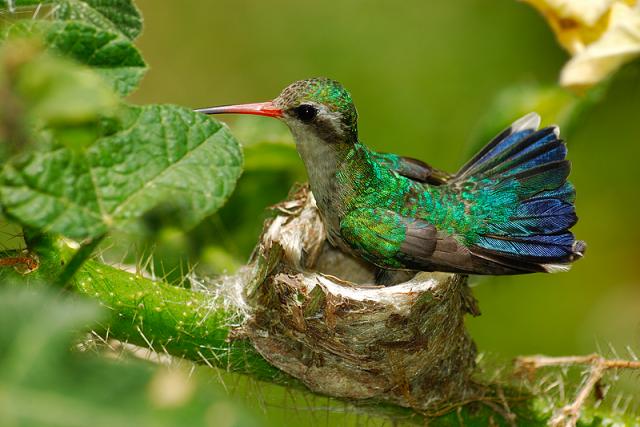 FORMULACIÓN DEL PROBLEMA
 SE DEBE IDENTIFICAR: 
LA PROBLEMÁTICA
EL TEMA 
LA UBICACIÓN. 
POR EJM.
Del adecuado planteamiento del problema dependerá la correcta formulación de los objetivos.
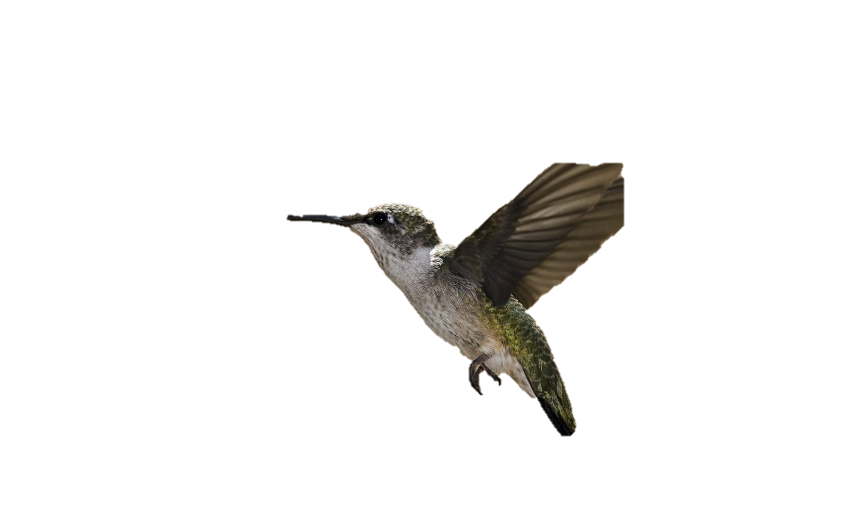 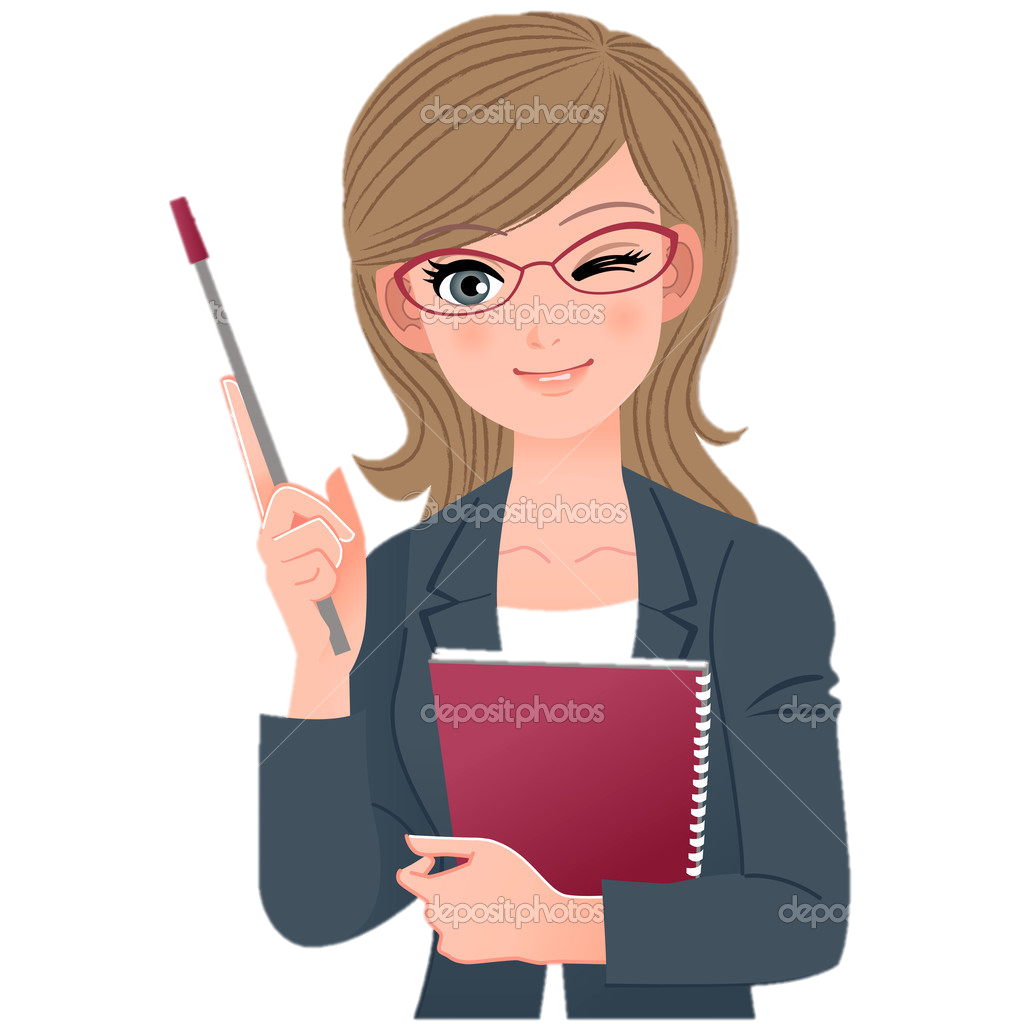 PONGAMOS EN PRÁCTICA LO APRENDIDO…
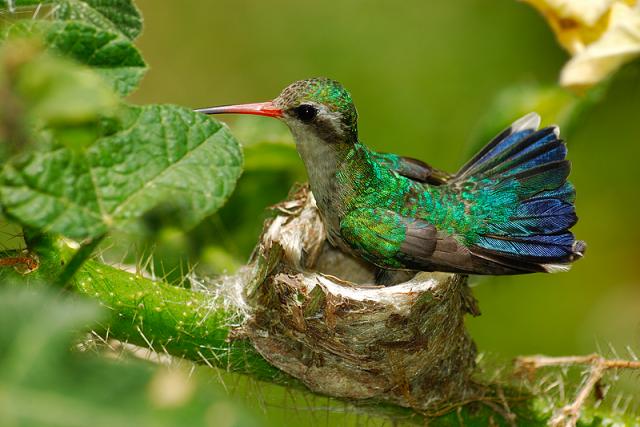 EL OBJETIVO
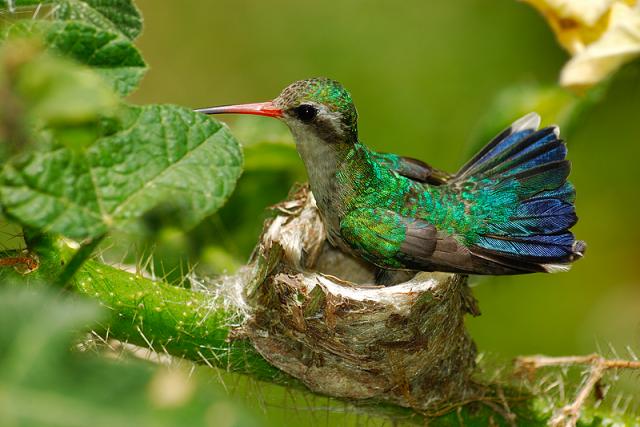 OBJETIVO
ENUNCIADO CLARO Y PRECISO DE LAS METAS Y LOGROS QUE SE DESEA ALCANZAR
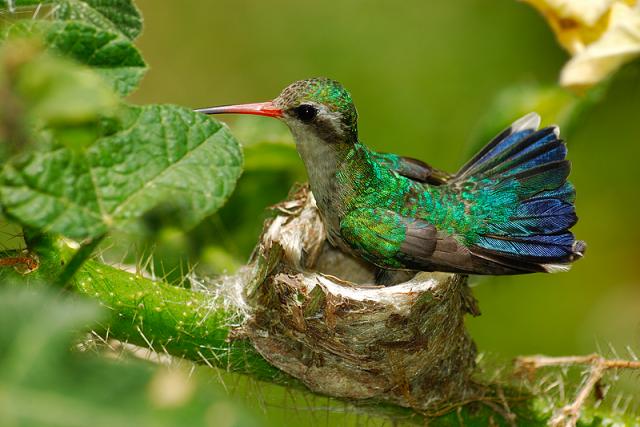 OBJETIVO GENERAL
CONDUCE A SOLUCIONAR EL PROBLEMA CENTRAL O SITUACIÓN FUTURA A LA QUE SE DESEA LLEGAR
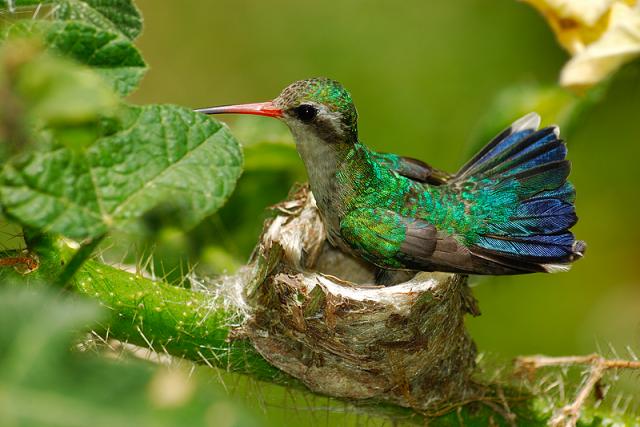 PARA FORMULAR UN OBJETIVO TENER EN CUENTA:

Se inicia con un verbo en infinitivo que indique acción (ar, er, ir) y debe responder a las siguientes preguntas:
CAPACIDAD
¿QUÉ SE VA A HACER?
¿CÓMO SE VA A HACER?
ESTRATEGIA
BENEFICIARIOS
¿QUIENES?
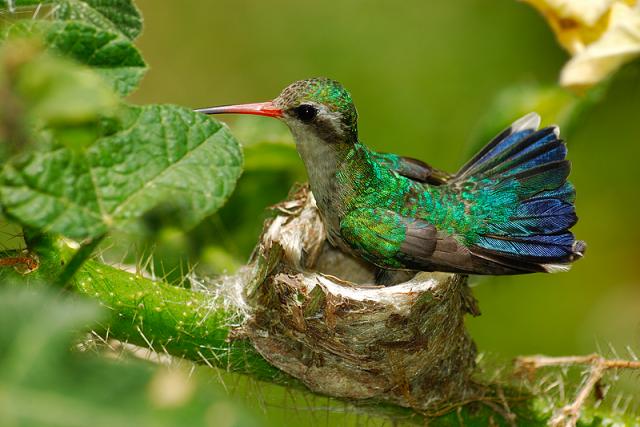 REDACTANDO EL OBJETIVO GENERAL
EJEMPLO:
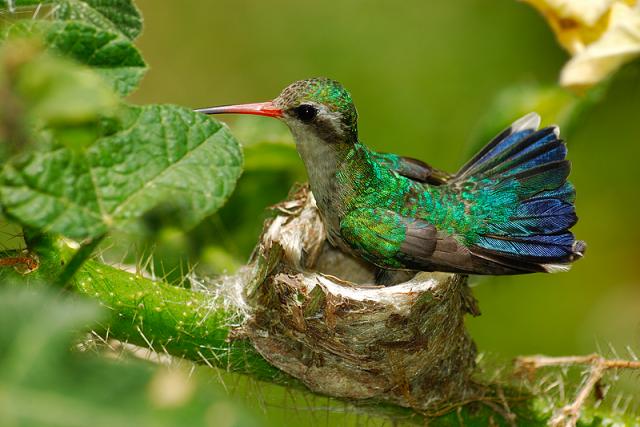 OBJETIVO ESPECIFICO:

SON RESULTADOS QUE CONTRIBUYEN A ALCANZAR EL OBJETIVO GENERAL.
ES LA SOLUCION A LAS CAUSAS DEL PROBLEMA AMBIENTAL.
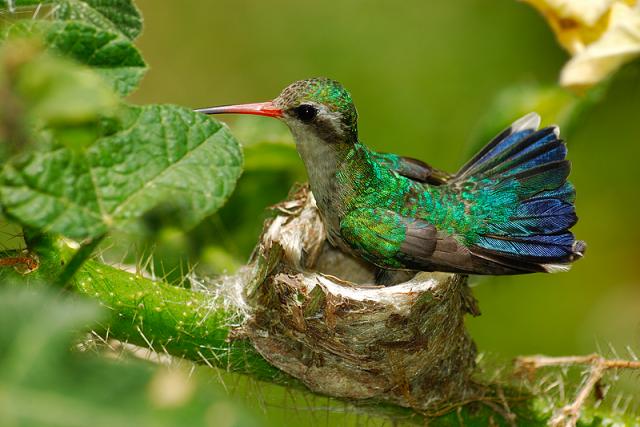 ELABORACIÓN DE OBJETIVOS ESPECÍFICOS
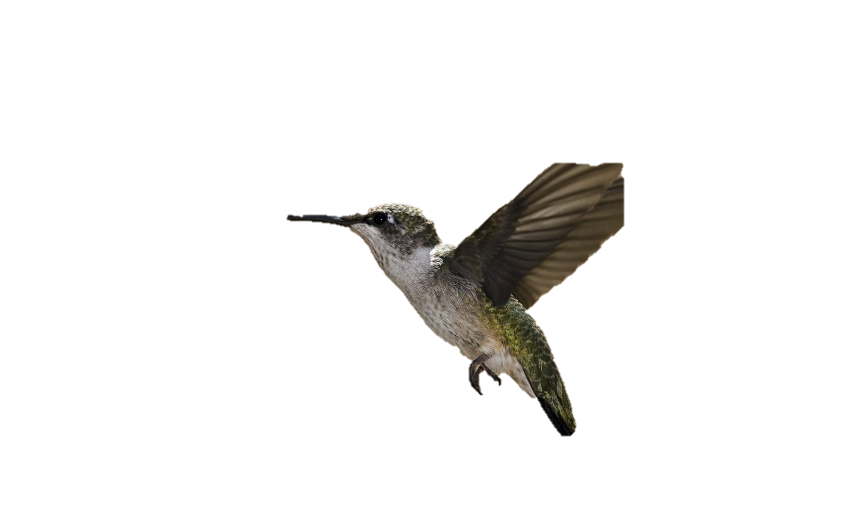 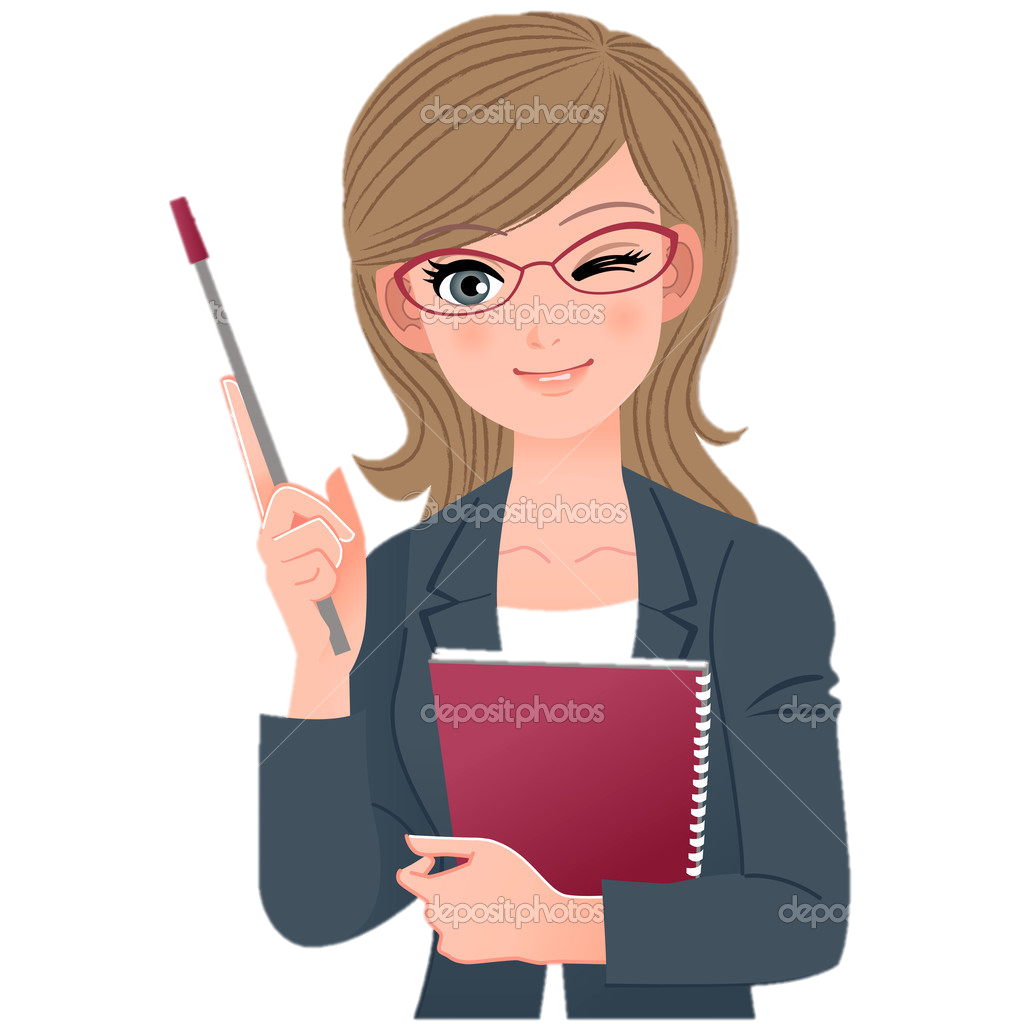 PONGAMOS EN PRÁCTICA LO APRENDIDO…
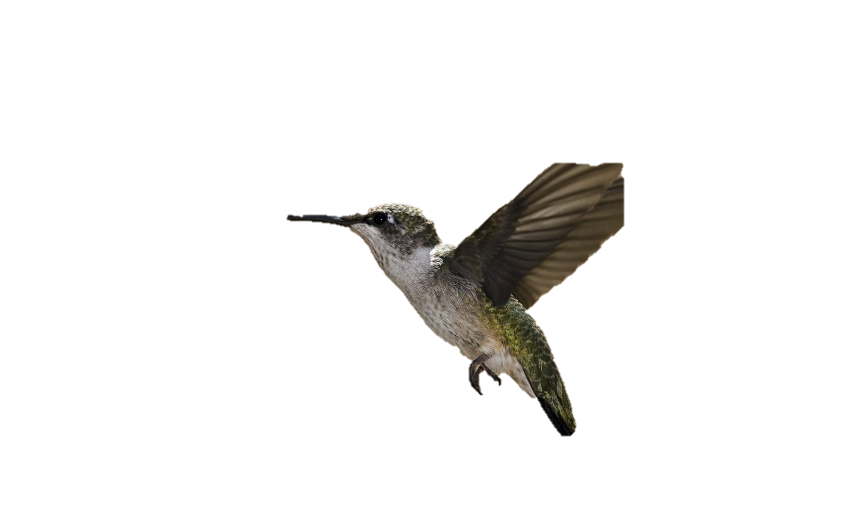 LA MATRIZ DE APRENDIZAJES
¿QUIÉN DEBE O QUIÉNES DEBEN HACERLO?
INSUMO IMPORTANTE
MATRIZ DE APRENDIZAJE ECOEFICIENTE
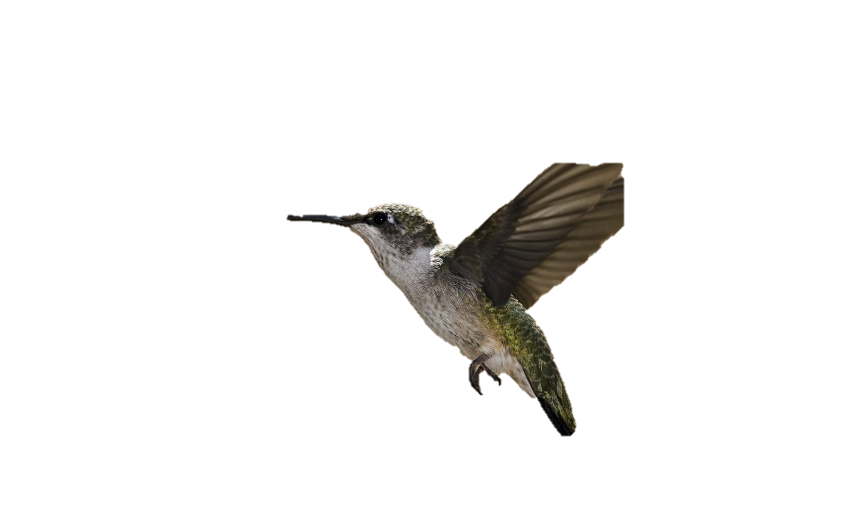 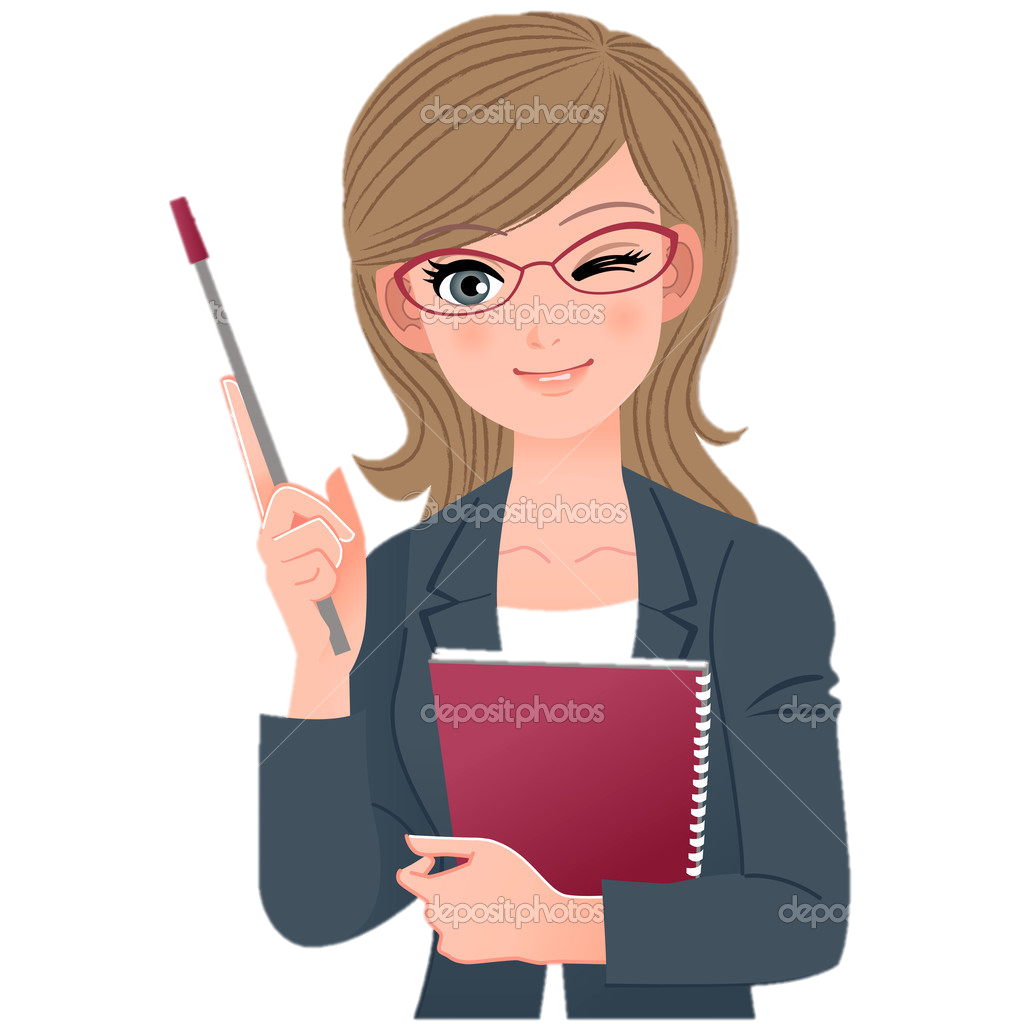 PONGAMOS EN PRÁCTICA LO APRENDIDO…
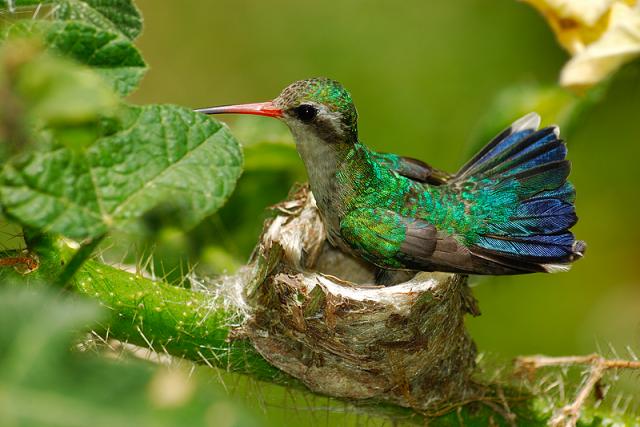 ACTIVIDADES
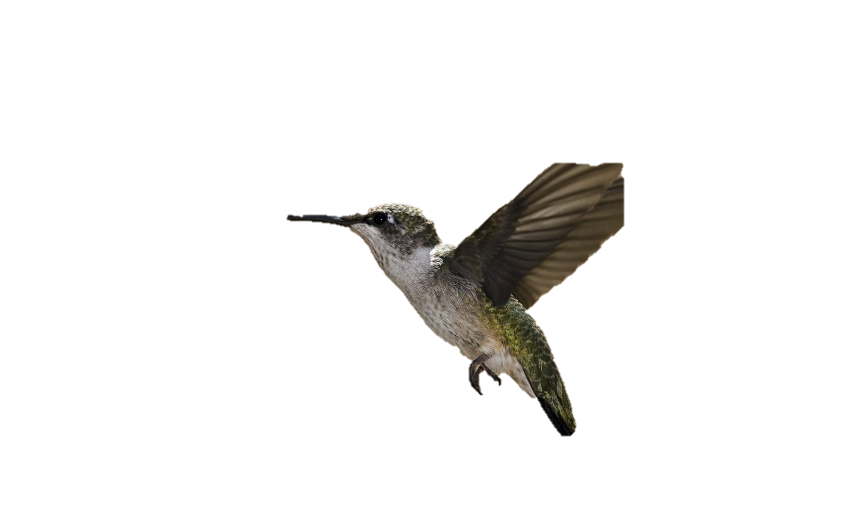 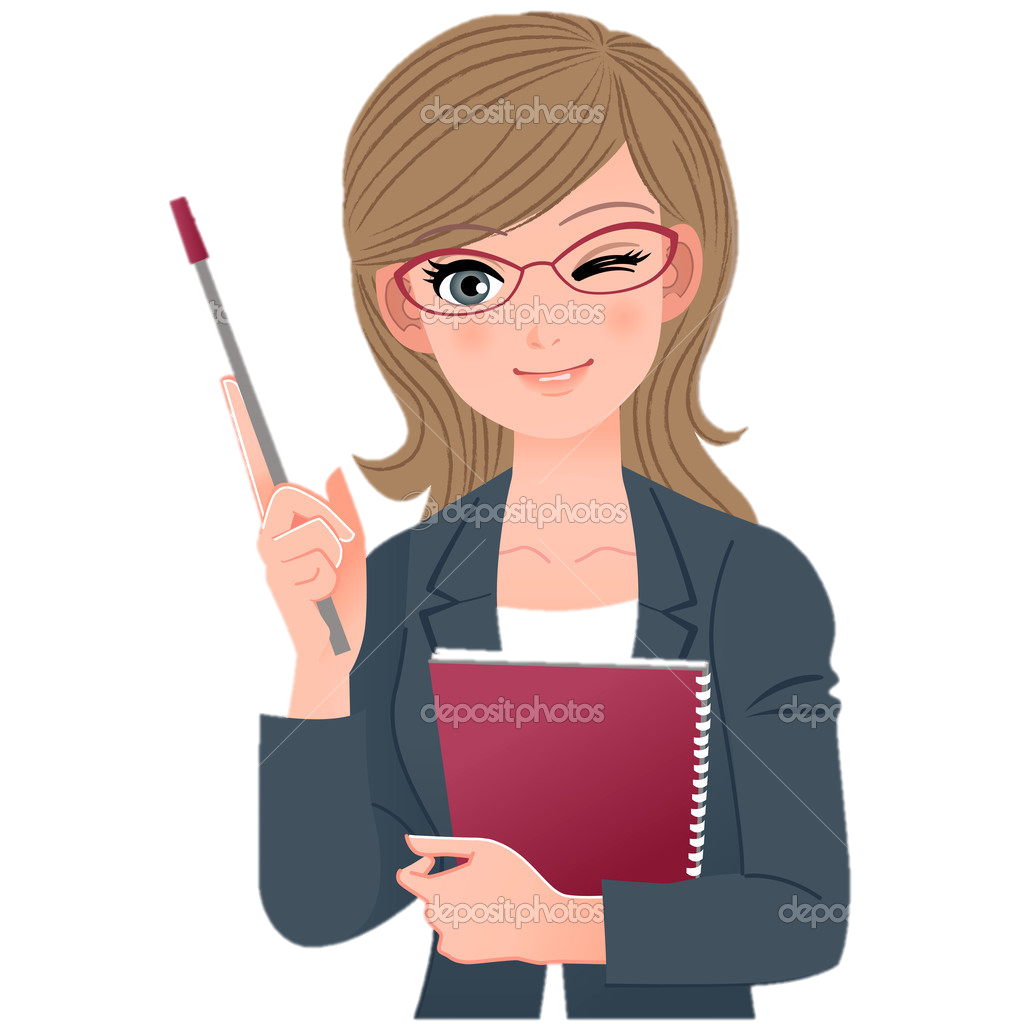 PONGAMOS EN PRÁCTICA LO APRENDIDO…
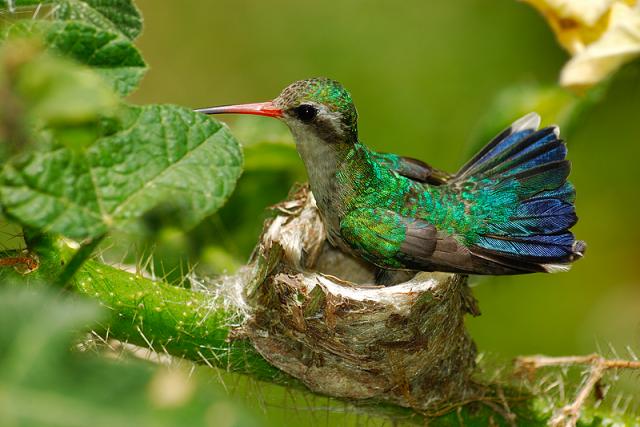 PRESUPUESTO
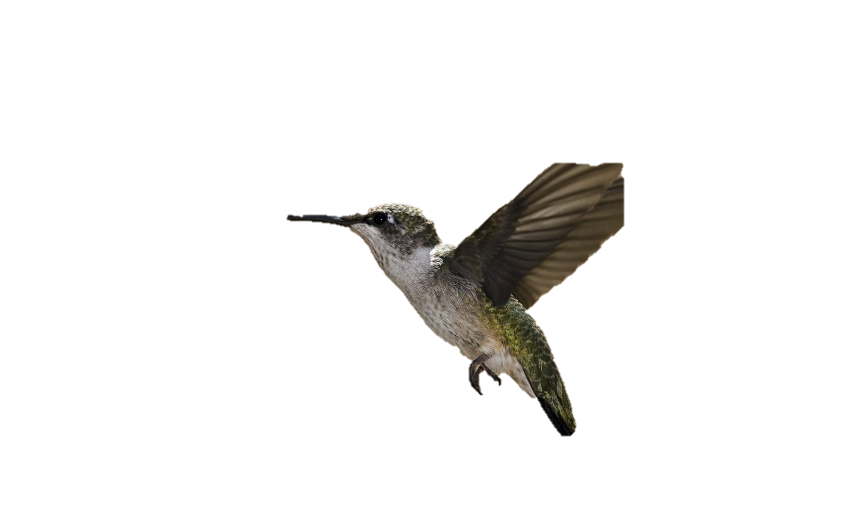 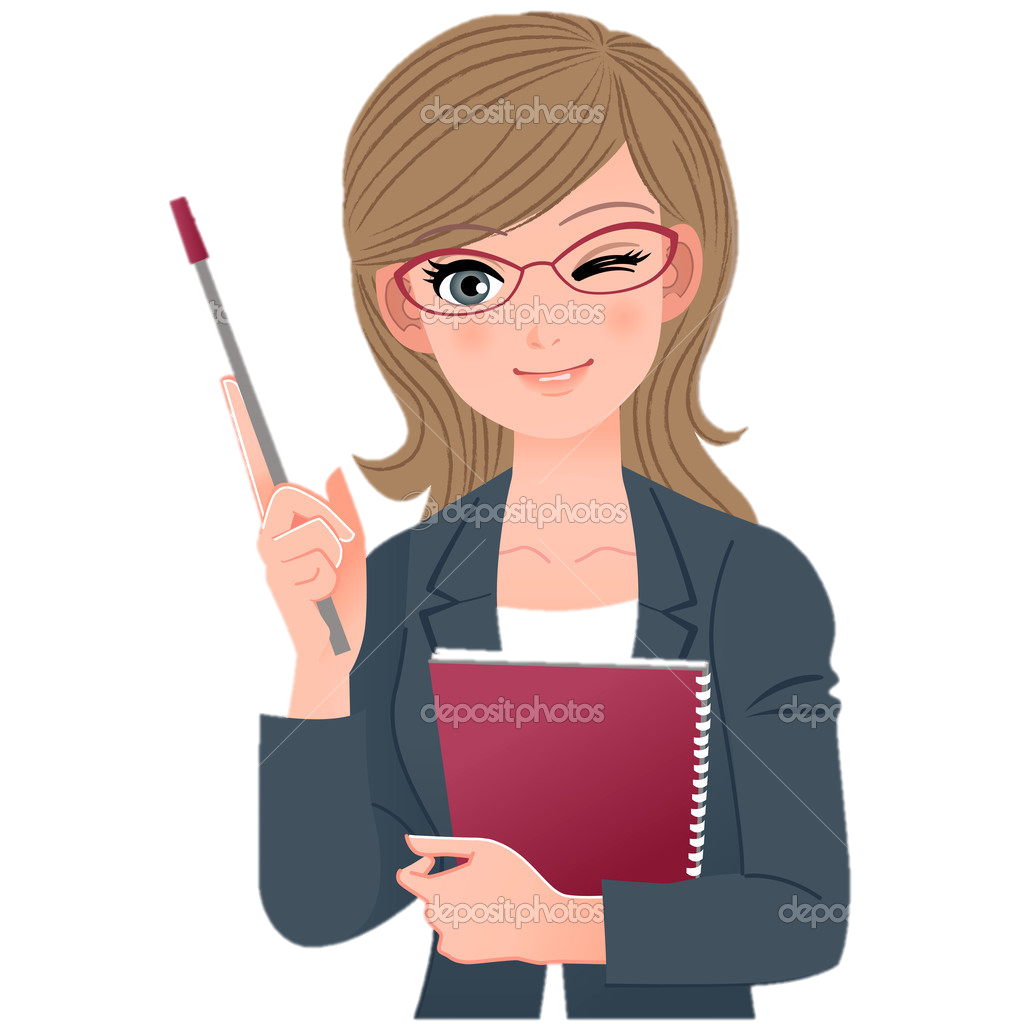 PONGAMOS EN PRÁCTICA LO APRENDIDO…
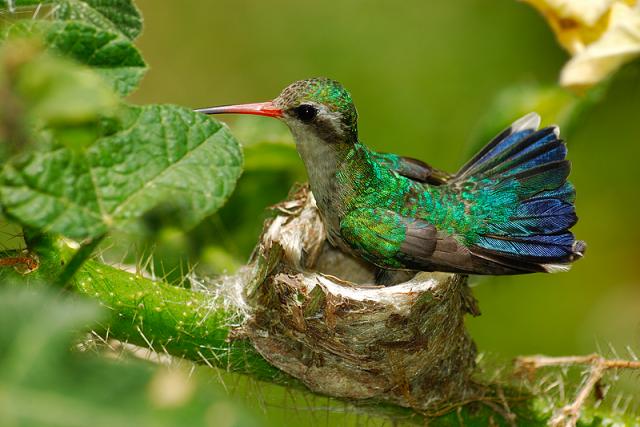 MONITOREO
Proceso de recojo de información que nos permite  saber qué actividades se están ejecutando y cómo se están haciendo. Debe ser permanente.
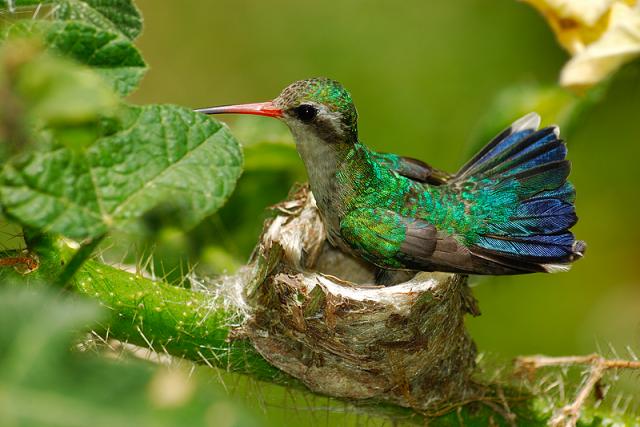 LA EVALUACIÓN
La evaluación de un proyecto es el proceso por el que se recaba información, se analiza y ser reflexiona para tomar decisiones.
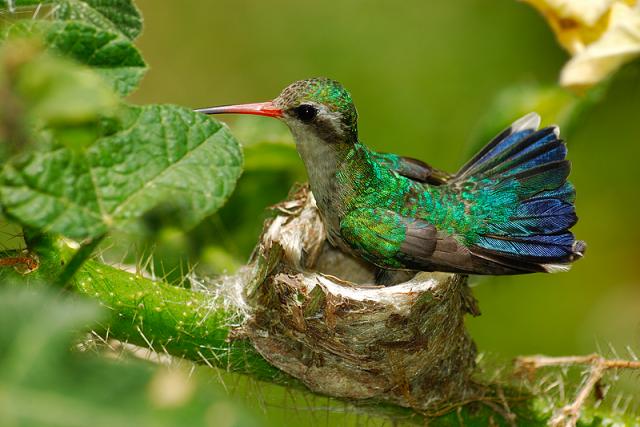 ¿CUÁNDO EVALUAR?
Permanentemente
Evaluación de proceso
Evaluación de resultado final
Se plantea en función de los objetivos específicos
Planteada en función del objetivo general.
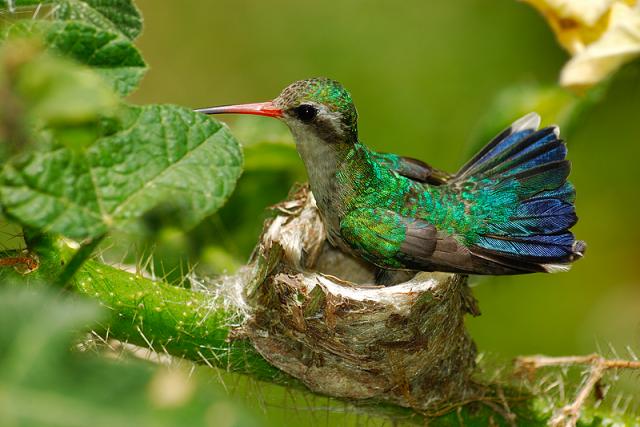 INDICADORES Y MEDIOS DE VERIFICACION.
Indicadores: Enunciados que ayudan a proporcionar información cuantitativa o cualitativa respecto al nivel de logro de un objetivo.
Medios de verificación: Elementos objetivos para  verificar o probar lo que señala el indicador.
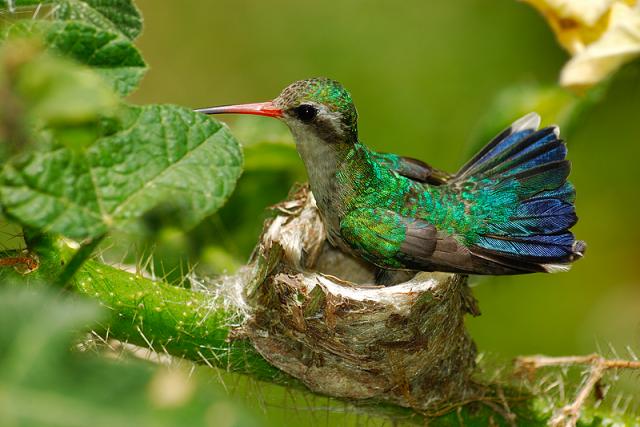 MATRIZ  DE EVALUACIÓN DE  ACTIVIDADES  DEL  PROYECTO AMBIENTAL
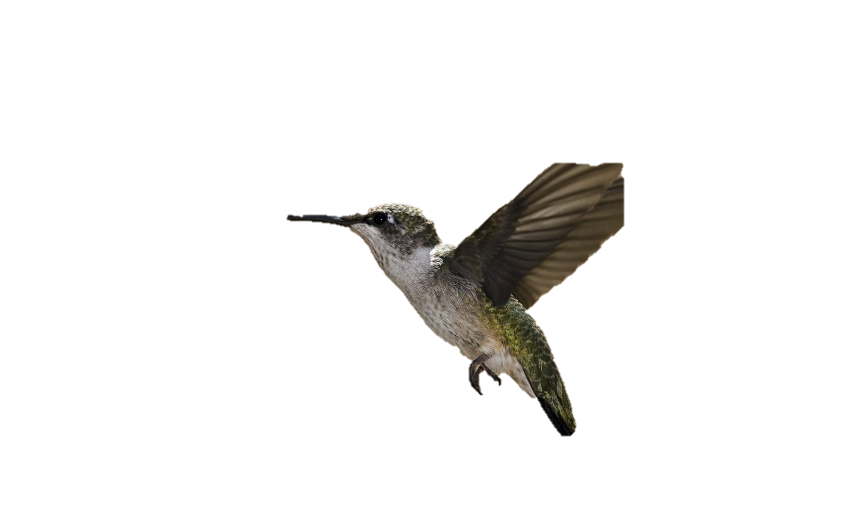 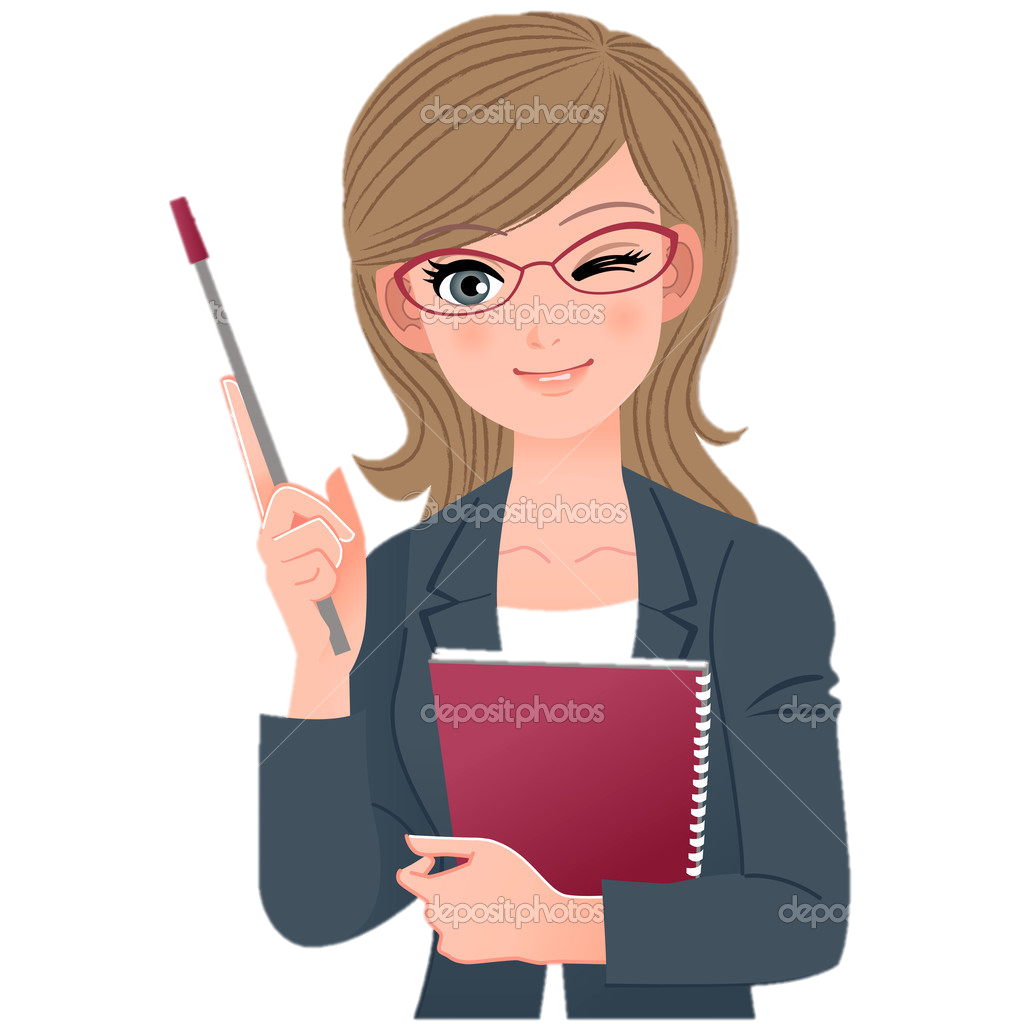 PONGAMOS EN PRÁCTICA LO APRENDIDO…
LA SOSTENIBILIDAD, BENEFICIARIOS, JUSTIFICACIÓN, DESCRIPCIÓN DEL PEAI Y DATOS GENERALES, YA SE PUEDEN TRABAJAR EN GABINETE. SIN EMBARGO ES BUENO RECORDAR DE QUÉ SE TRATAN
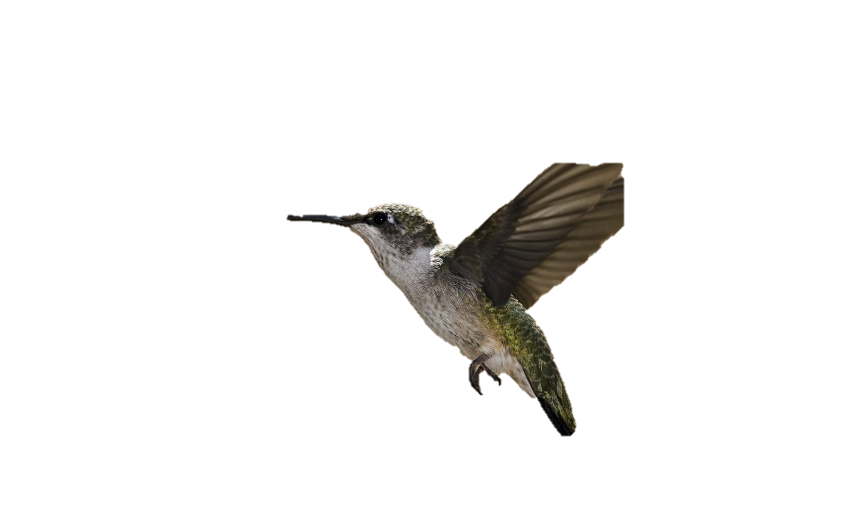 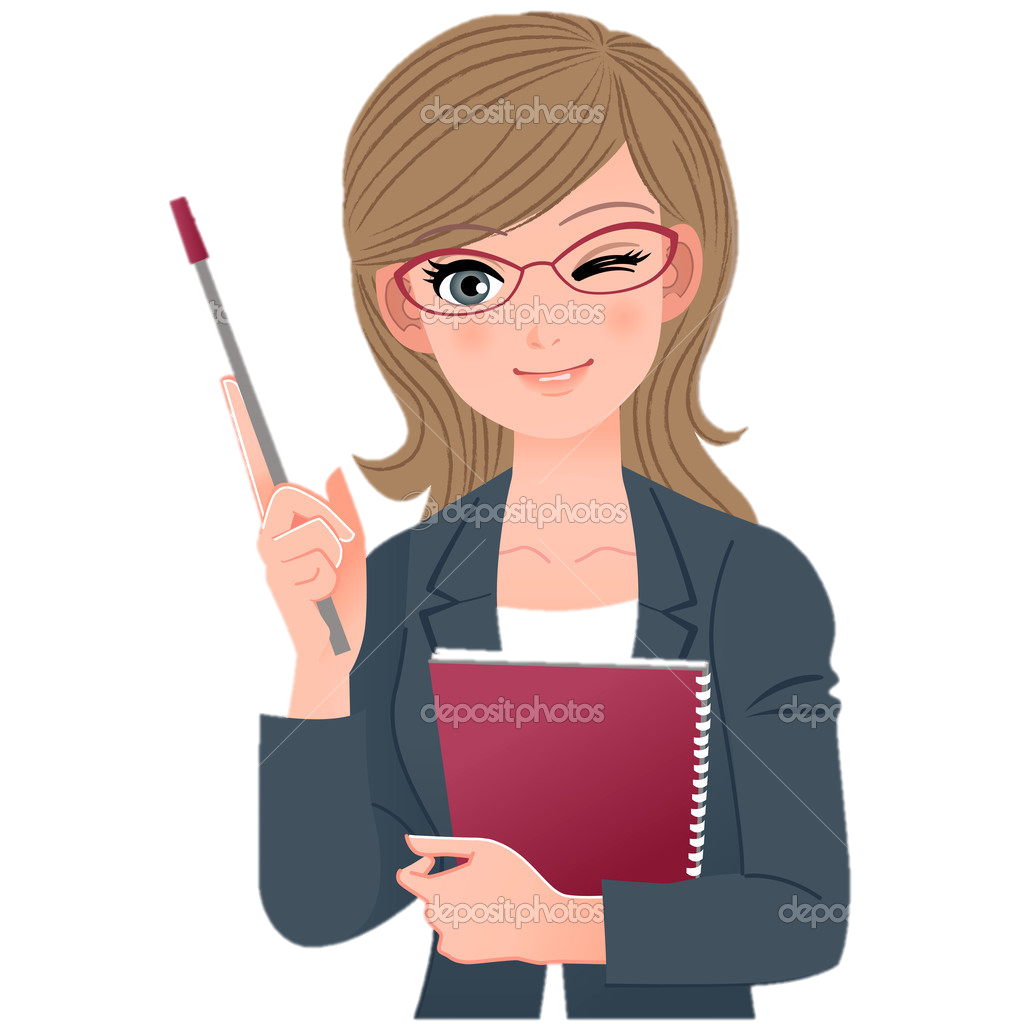 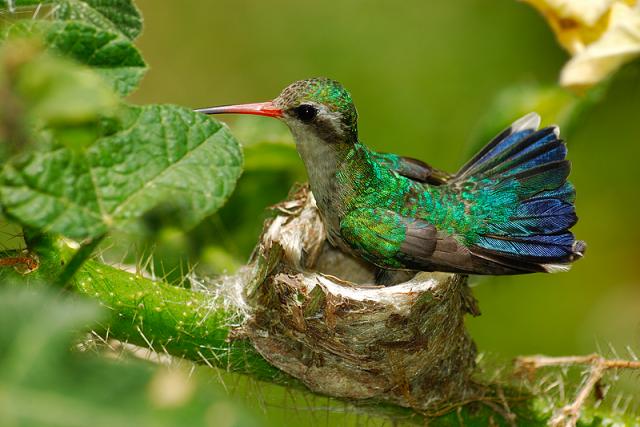 SOSTENIBILIDAD
El presente PEAI se garantiza su sostenibilidad porque se han elaborado los documentos de Gestión Institucional (PEI, PCI, RI, PAT) y Gestión Pedagógica (PC) con enfoque ambiental asumiendo las capacidades y campos temáticos de la educación ambiental que se garantizarán con nuestra comunidad educativa que muestra un alto nivel de conciencia ambiental. 
También se hará sostenible formando  alianzas estratégicas con la Municipalidad distrital y ONGs que intervienen en nuestra localidad.
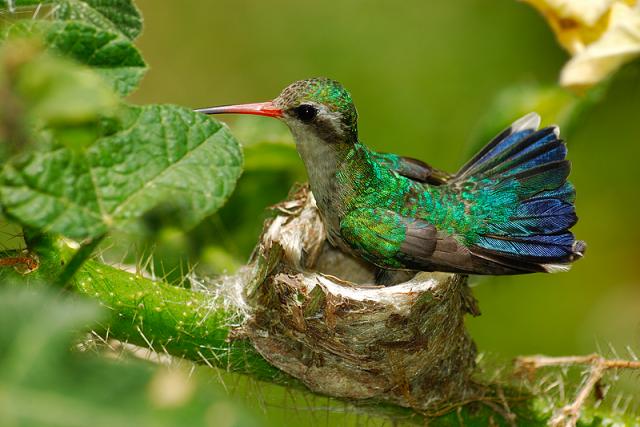 LOS BENEFICIARIOS
¿A quién está dirigido el proyecto?
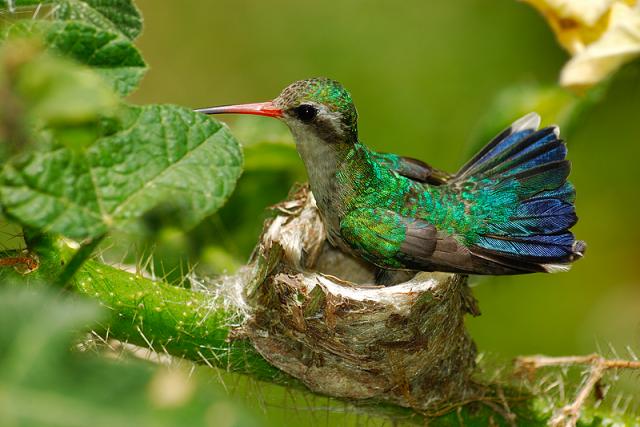 LA JUSTIFICACIÓN
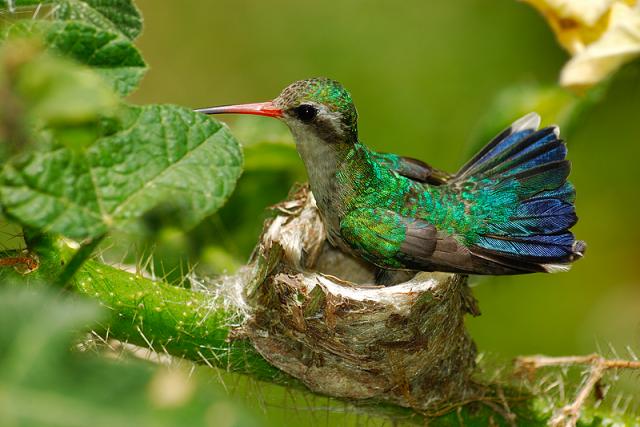 ESTRUCTURA DE LA JUSTIFICACIÓN DE UN PROYECTO
elementos
¿Para qué?
¿Por qué?
Bondades 
Beneficios
Aportes
Impacto
Sustentar por qué este proyecto que se elabora es la propuesta de solución más adecuada y viable para resolver ese problema.
Razones 
Motivos
Explicar la prioridad y la         urgencia  del problema para el que se busca solución.
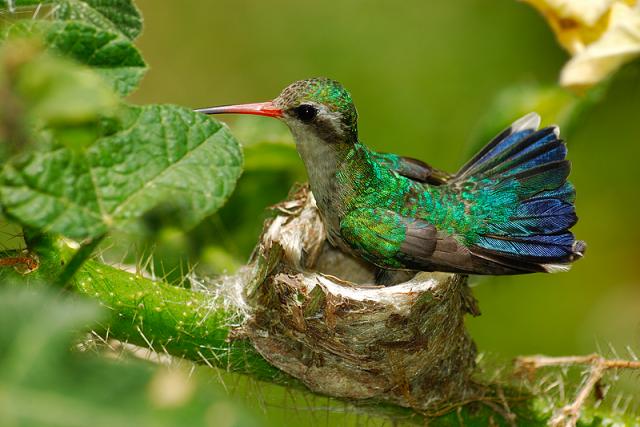 EJM: JUSTIFICACIÓN DE UN PROYECTO
Actualmente la IEI “ XXX”, afronta una  problemática ambiental respecto a la recolección, tratamiento y reutilización de los desechos sólidos, viéndose afectada  la totalidad de la comunidad educativa, generando mala imagen y contaminación ambiental.
Por esta razón, se propone el presenta PEAI con lo que se pretende aplicar y desarrollar diferentes estrategias pedagógicas y distintas actividades con la comunidad, para generar conciencia ambiental, espacios limpios y agradables, evitando los impactos negativos en el ambiente y mejorando la calidad de vida de las personas de la comunidad educativa.
¿POR QUÉ?
¿PARA QUÉ?
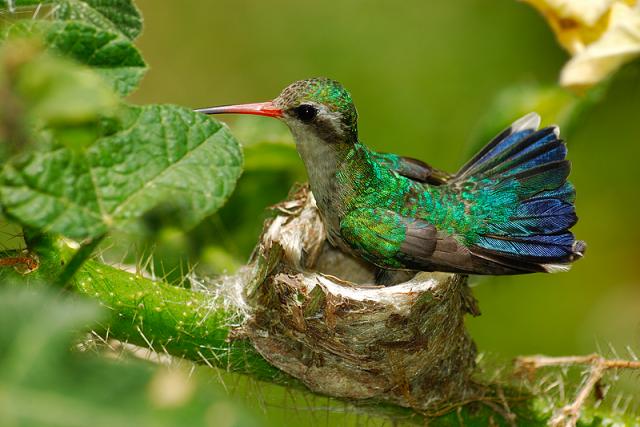 DESCRIPCIÓN DEL PEAI
¿En qué consiste? Ejm.
El presente PEAI busca generar en los estudiantes una conciencia crítica acerca del impacto que tiene la ecoeficiencia en nuestra institución educativa y de qué manera se puede mitigar y aminorar los problemas ambientales impulsando la toma de conciencia a través de una pertinente educación ambiental para la ecoeficiencias y desarrollar hábitos saludables.
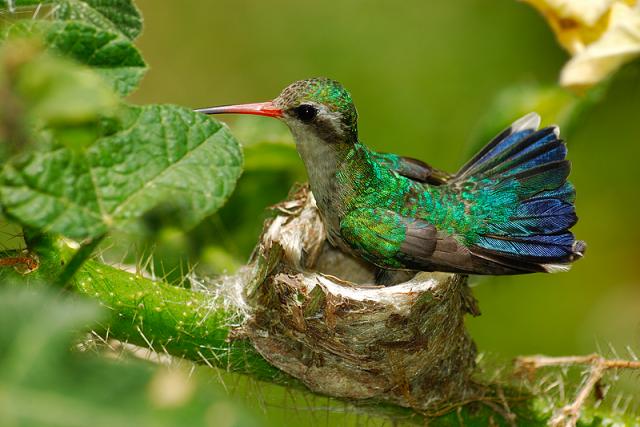 DATOS GENERALES
(Propuesta)
Institución Educativa:
Dirección: 
Lugar:	Distrito:		Provincia:	Región:
Director:
Integrantes del Comité ambiental:
N° de Grados y Secciones
Duración del PEAI: Inicio y término.
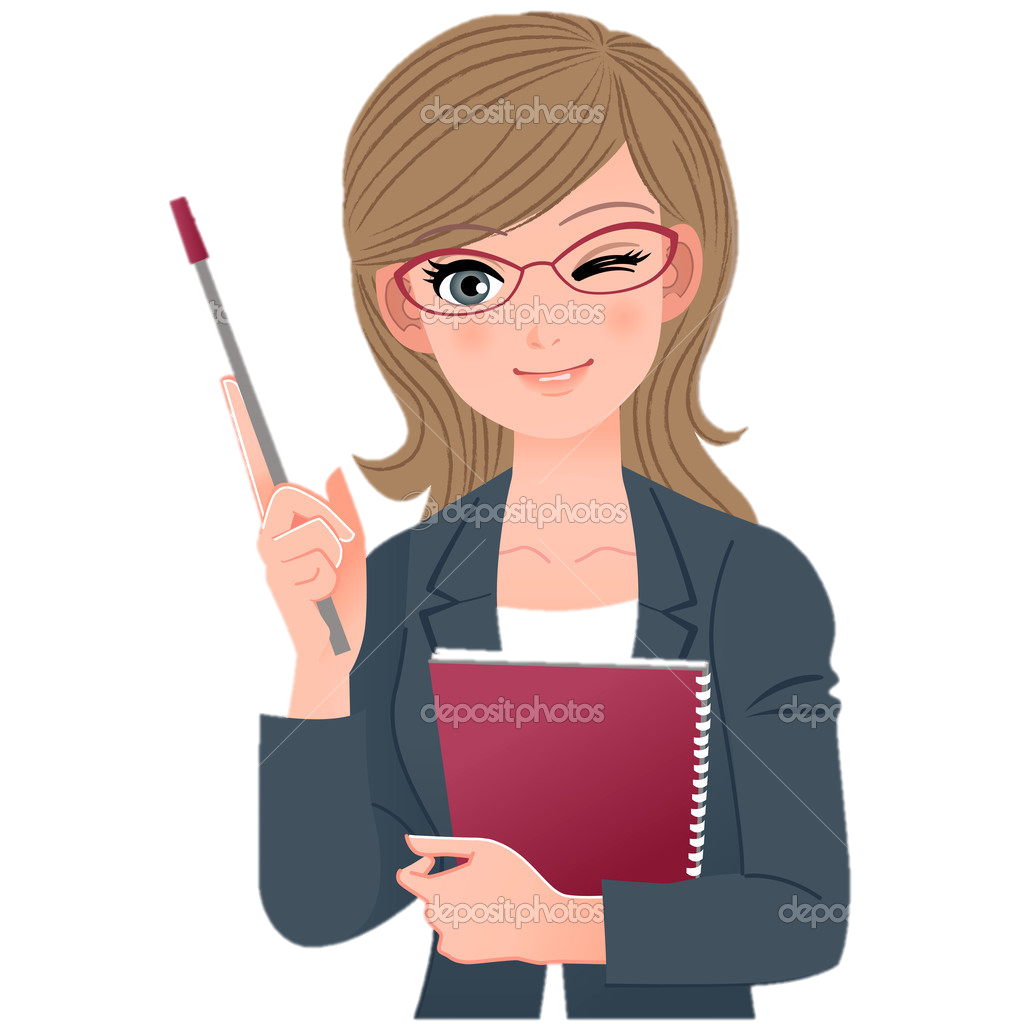 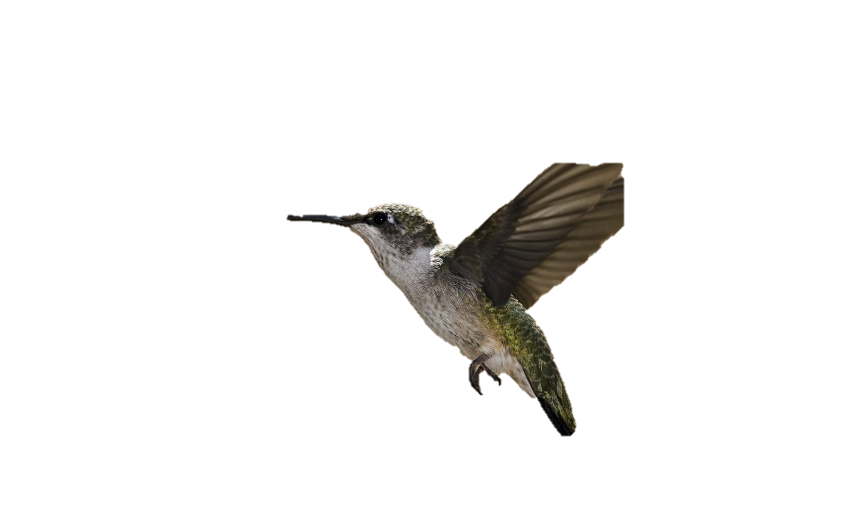 …CON LOS PEAIs HECHOS, AHORA SÍ, RECIÉN SE PUEDE HACER EL PLAN DEL COMITÉ AMBIENTAL
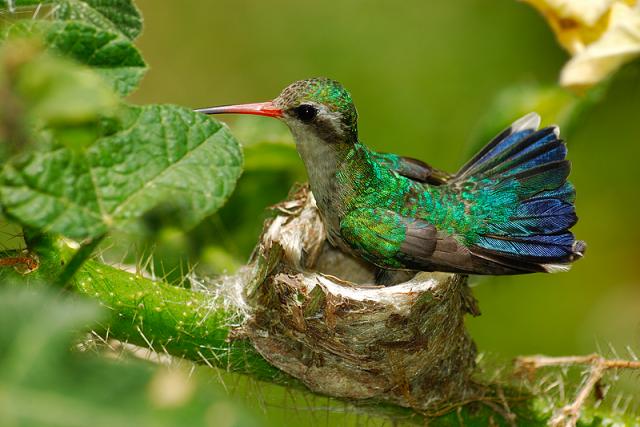 PLAN COMITÉ AMBIENTAL
(ESTRUCTURA SUGERIDA)
Datos Generales.
Justificación.
Objetivos.
5. Actividades y cronograma (integrando  PEAIs)
6. Recursos y presupuesto (integrando  PEAIs) 
7. Evaluación
8. Anexo: PEAI por componentes temáticos
POR CONSENSO PRIORIZAR Y AGRUPAR LAS ACTIVIDADES DE LOS 4 PEAIs…
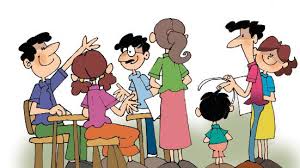 UNA VEZ DEFINIDA LAS ACTIVIDADES DE LOS 4 PEAIs LOS RESPONSABLES DEBEN ELABORAR UN PLAN OPERATIVO SIMPLE PARA CADA ACTIVIDAD.
LUEGO SE DEBE CONSOLIDAR EL PRESUPUESTO DE  LOS 4 PEAIs.
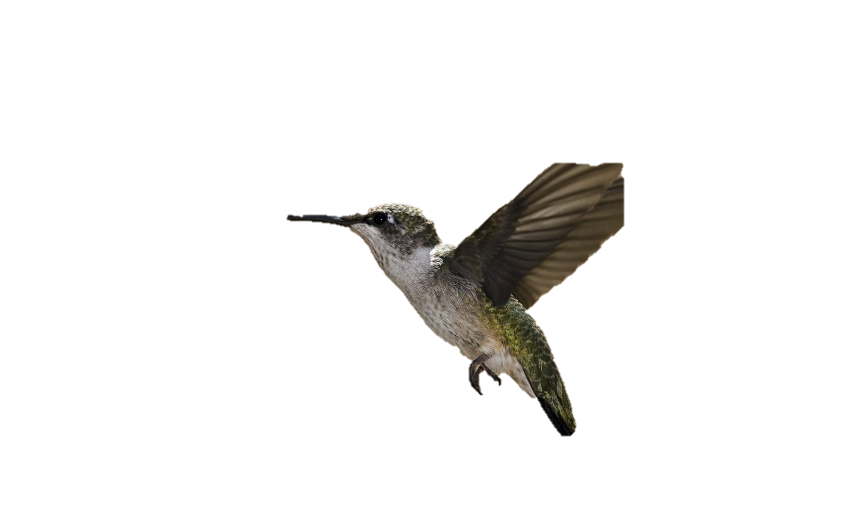 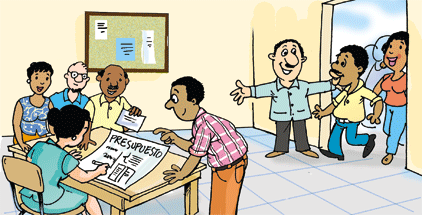 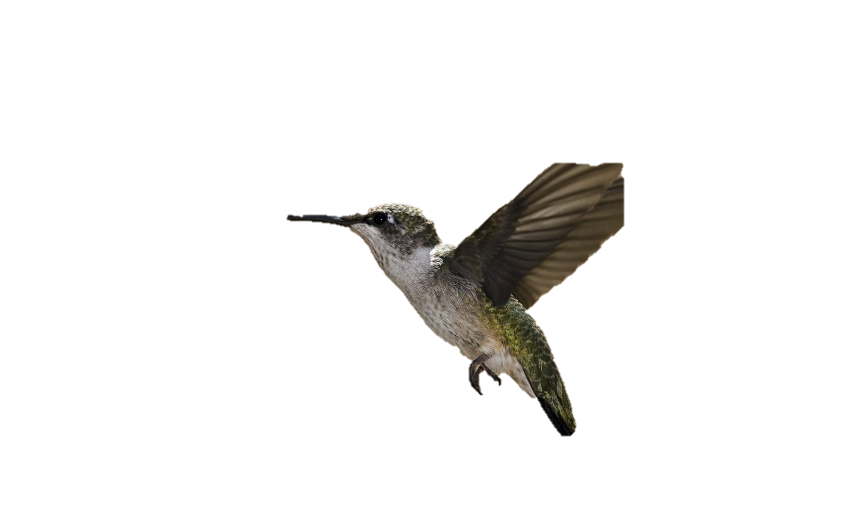 PRESUPUESTO PLAN COMITÉ AMBIENTAL
…EL RESTO DE LOS COMPONENTES DEL PLAN YA SE PUEDEN TRABAJAR EN GABINETE.
¿ALGUNA DUDA?
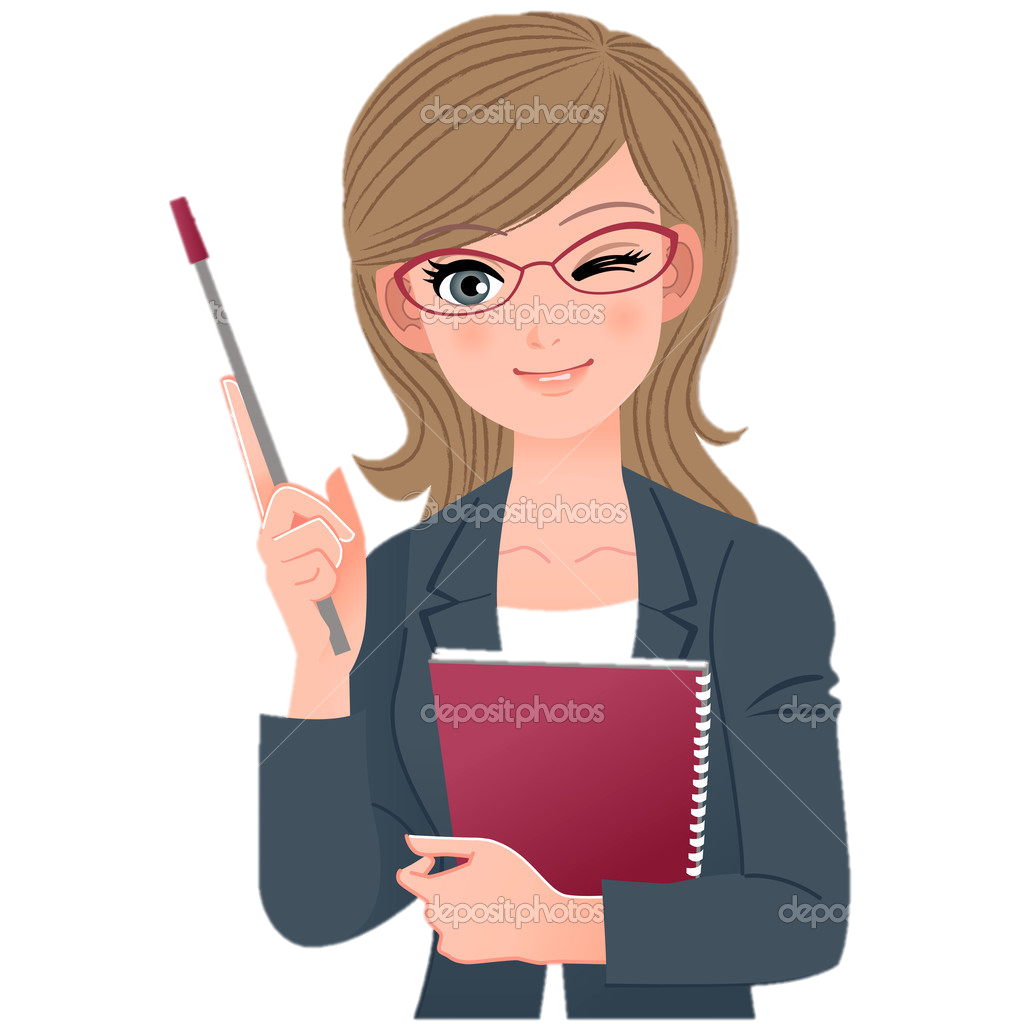 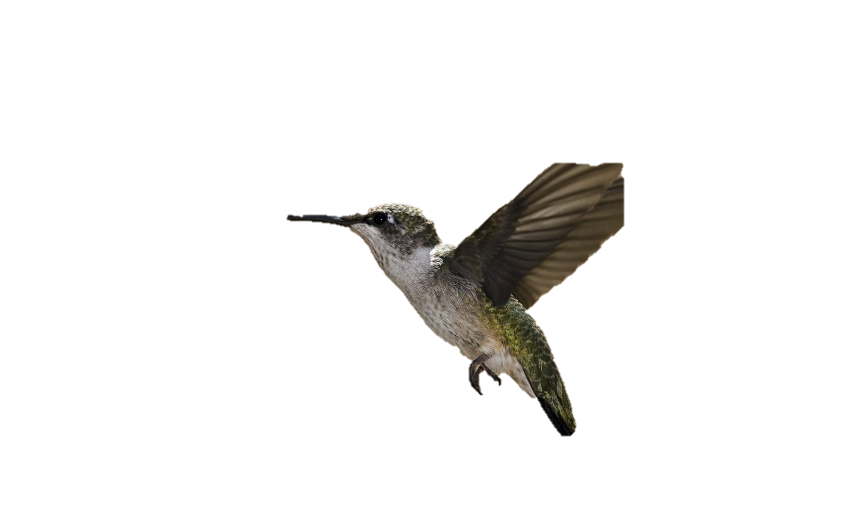 RECAPITULANDO

ORDEN LÓGICO DE LA PLANIFICACIÓN AMBIENTAL
 
PEI – PCI CON ENFOQUE AMBIENTAL:
RI CON ENFOQUE AMBIENTAL:
ORGANIZAR EL COMITÉ AMBIENTAL Y RECONOCERLO POR RD
ELABORAR LOS PEAIs POR COMPONENTE TEMÁTICO.
ELABORAR EL PLAN AMBIENTAL DEL COMITÉ AMBIENTAL (Consolidación de PEAIs)
INSERTAR EN EL PAT LAS ACTIVIDADES DEL PLAN AMBIENTAL
INSERTAR EN LAS PROGRAMACIONES CURRICULARES LAS NECESIDADES DE APRENDIZAJE AMBIENTALES.
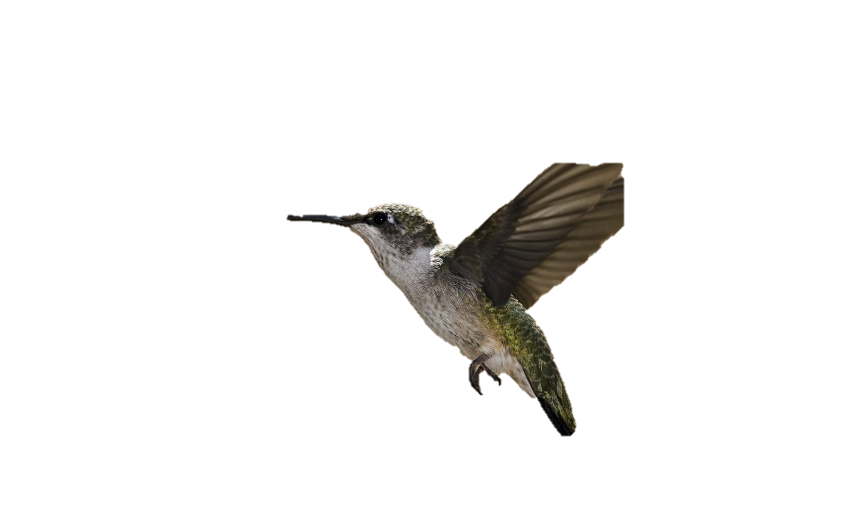 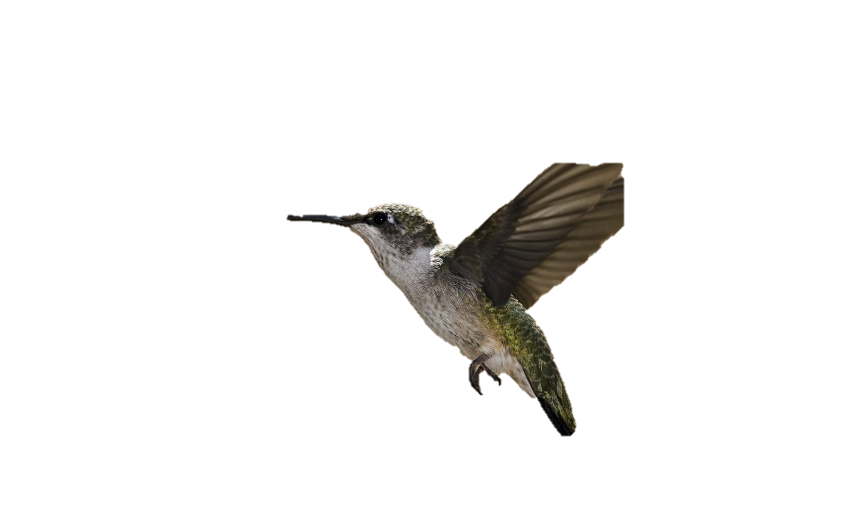 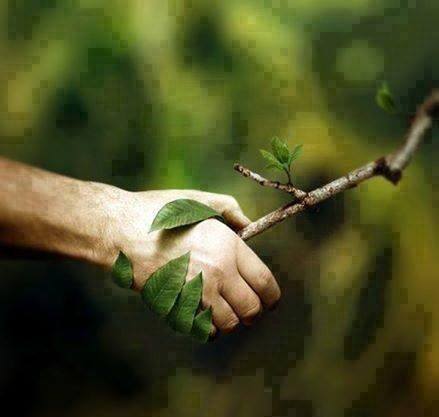 “OJALÁ QUE PRONTO, PODAMOS VIVIR EN ARMONÍA CON NUESTRA MADRE NATURALEZA…”
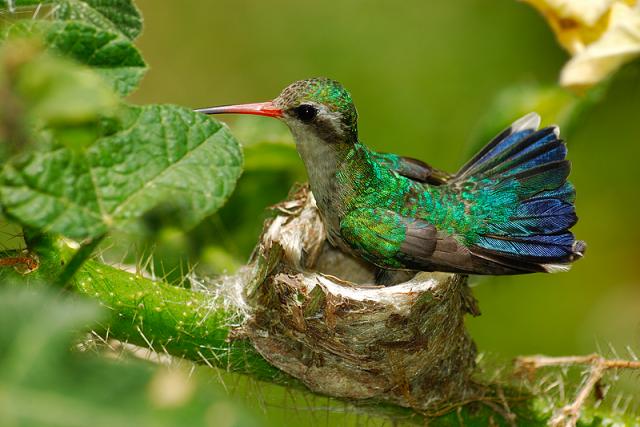